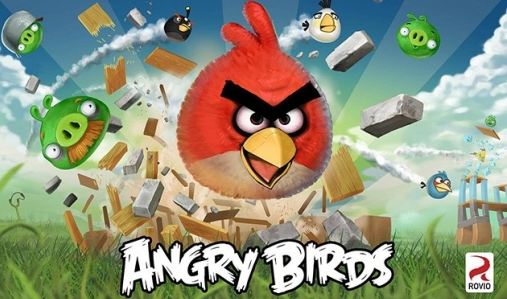 앵그리버드게임
앵그리버드 알파벳 게임
How to play
상대팀에게 폭탄을 골라 공격하세요!

가끔 돼지들의 반격이 있을 때도 있습니다.
    ( 매우 드무나 그들의 공격은 매우 강합니다!)

먼저 다 부순 팀이 승리!

그러면 폭탄을 던져볼까요?
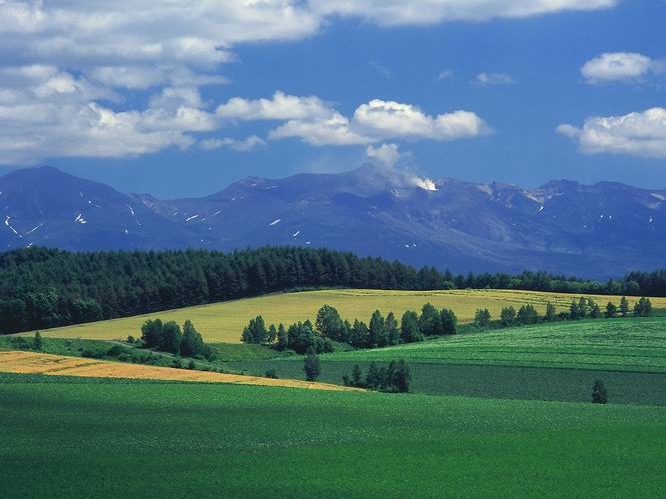 A
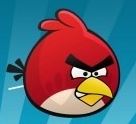 Pigs Win!
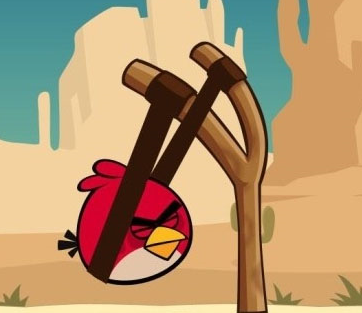 Go!
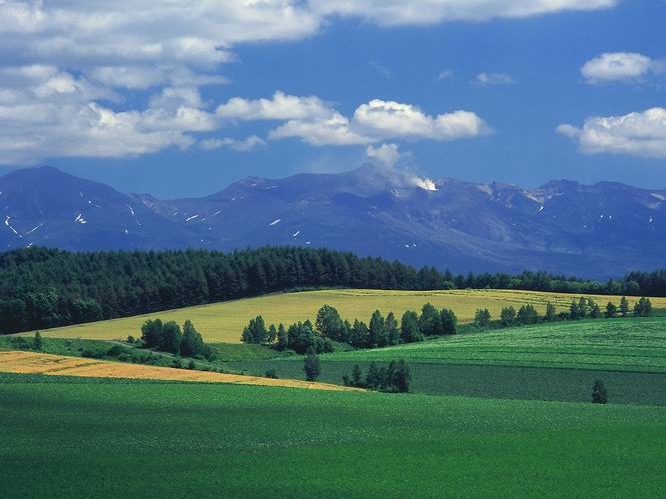 a
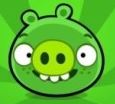 Students Win!
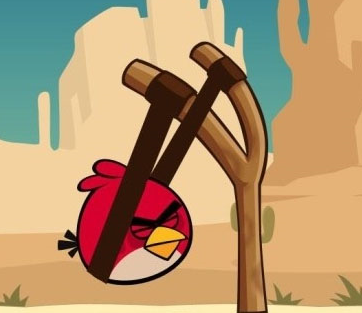 Go!
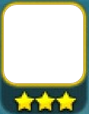 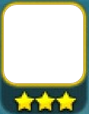 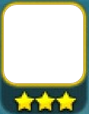 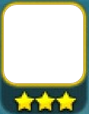 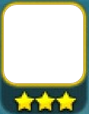 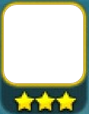 A
B
E
F
C
D
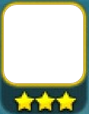 G
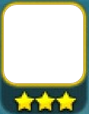 H
I
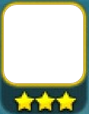 J
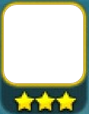 K
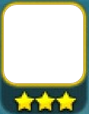 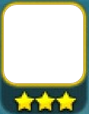 L
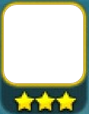 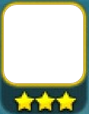 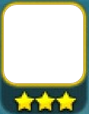 Q
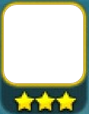 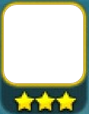 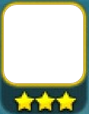 O
R
M
P
N
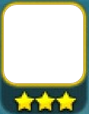 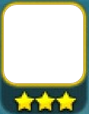 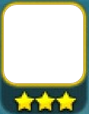 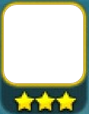 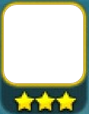 U
V
W
T
S
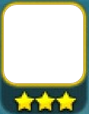 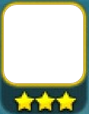 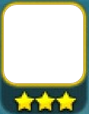 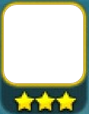 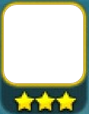 X
a
b
Y
Z
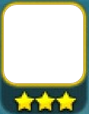 c
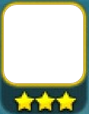 d
e
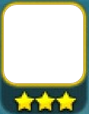 f
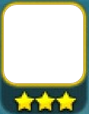 g
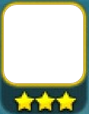 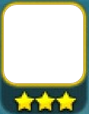 h
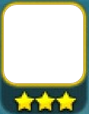 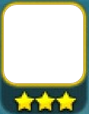 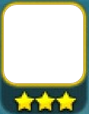 m
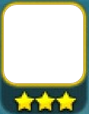 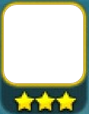 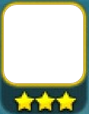 k
n
i
l
j
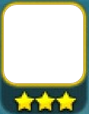 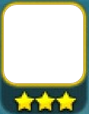 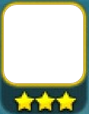 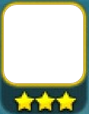 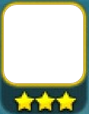 q
r
s
p
o
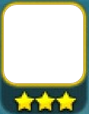 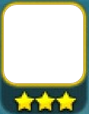 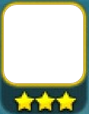 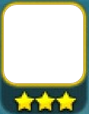 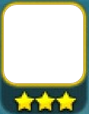 t
u
x
v
w
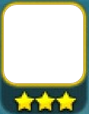 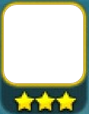 y
z
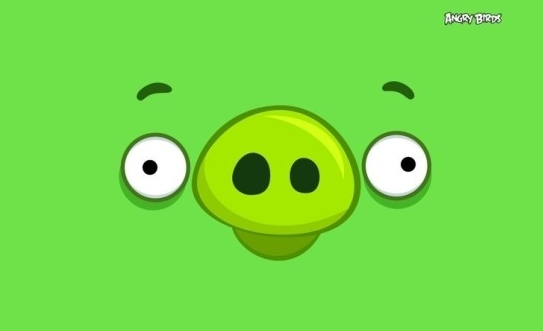 Q. I like _________ baseball.
vs
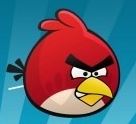 Playing
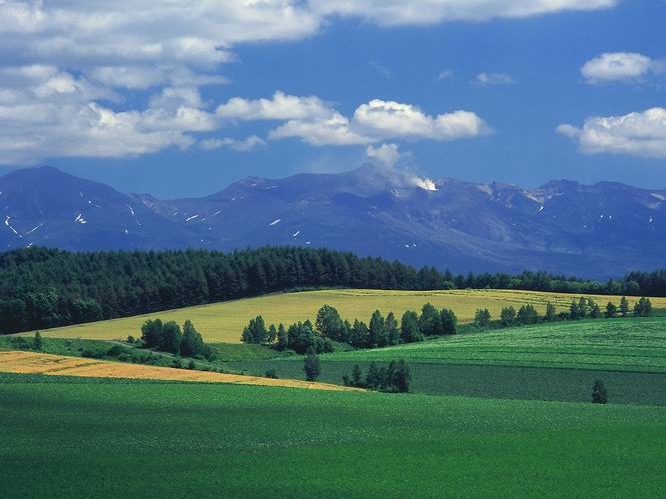 6
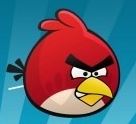 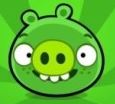 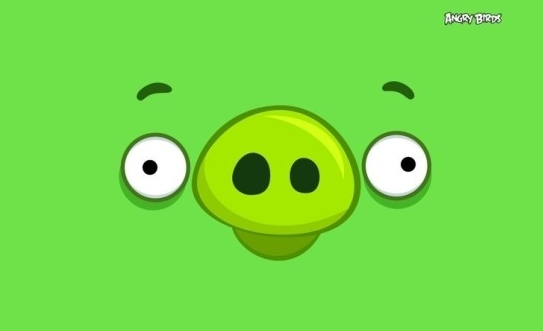 Q. I like ____♪____.
vs
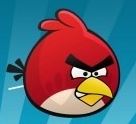 singing
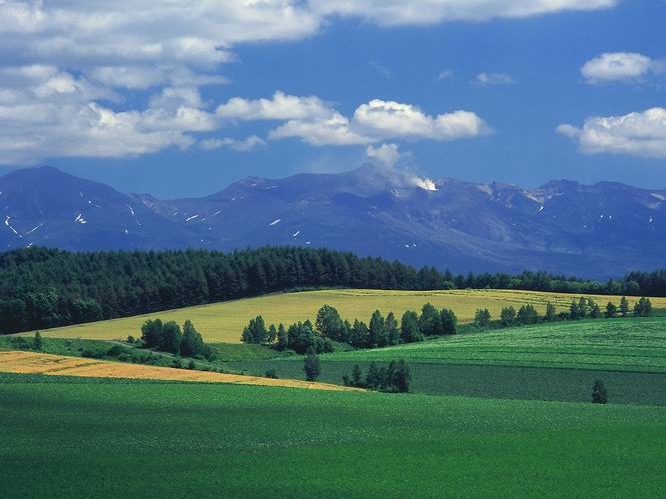 4
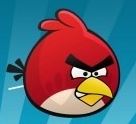 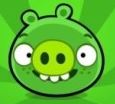 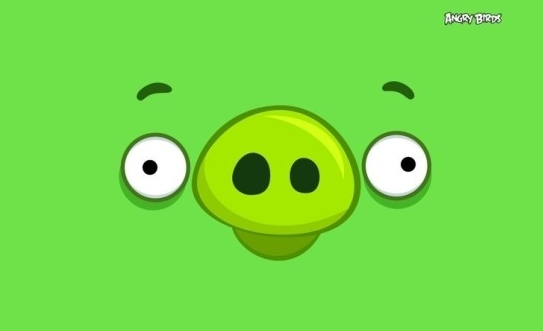 Q. My favorite subject ___ art.
vs
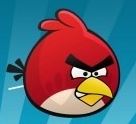 is
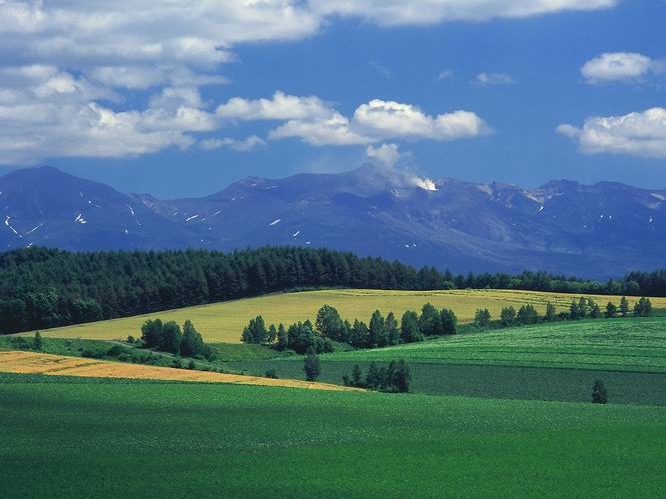 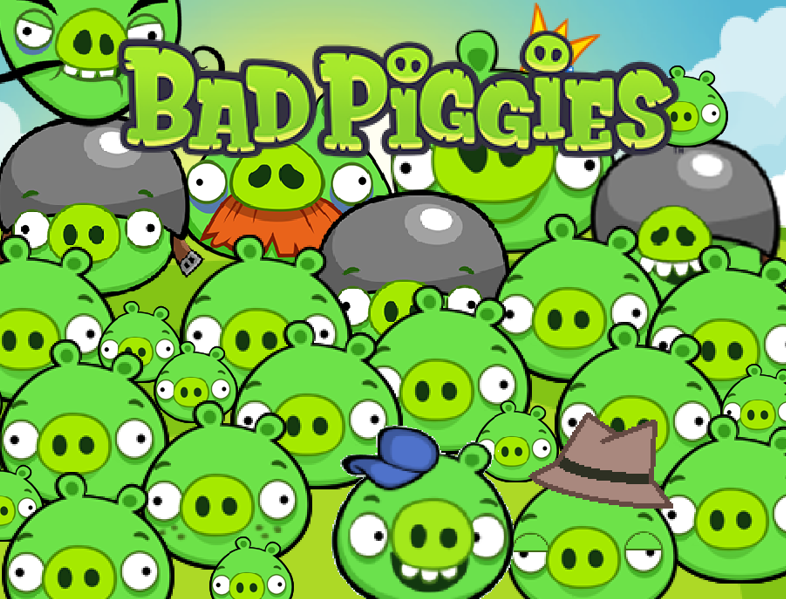 !!!!!
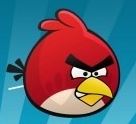 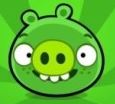 돼지들의 역습!!!
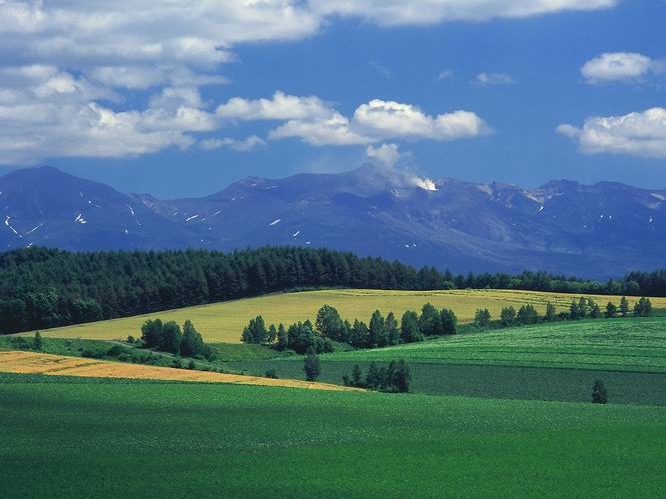 12
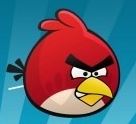 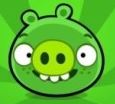 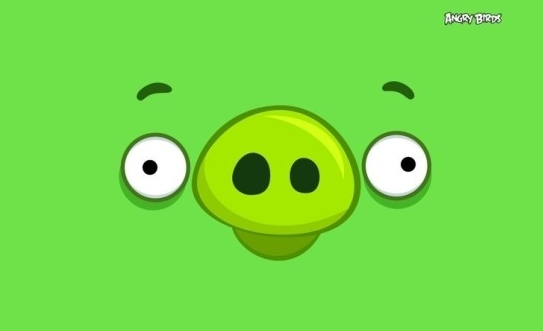 Q. My favorite _______ is math.
vs
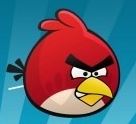 subject
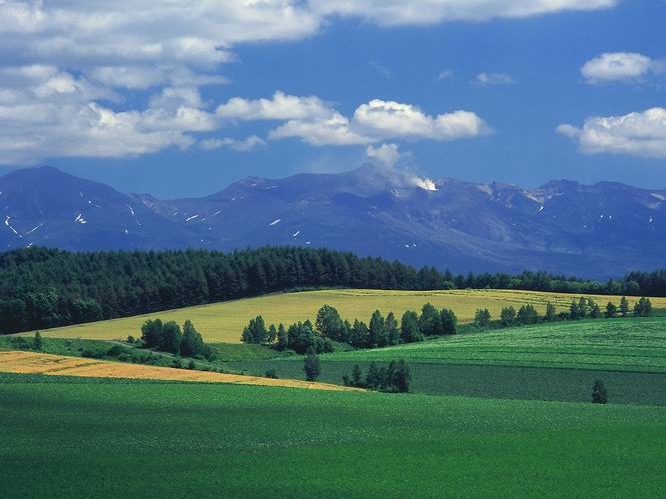 6
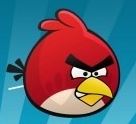 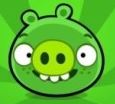 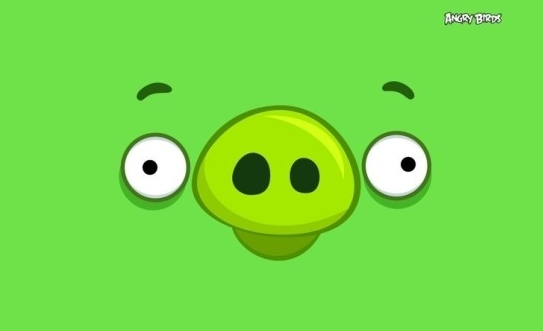 Q. What’s your ________ subject?
vs
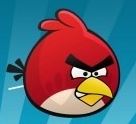 favorite
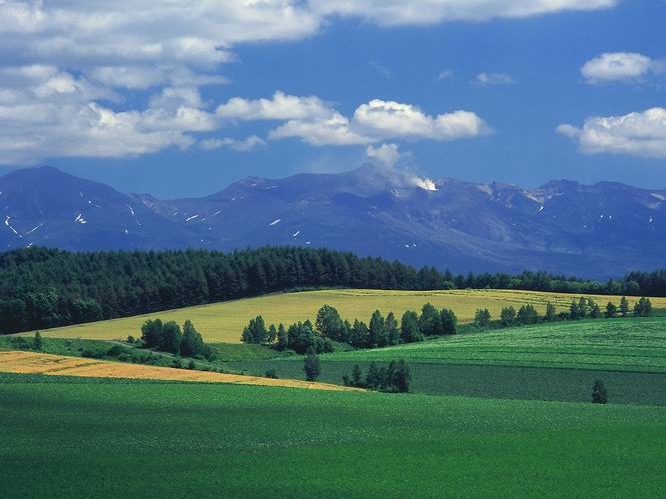 4
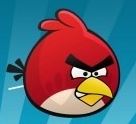 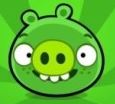 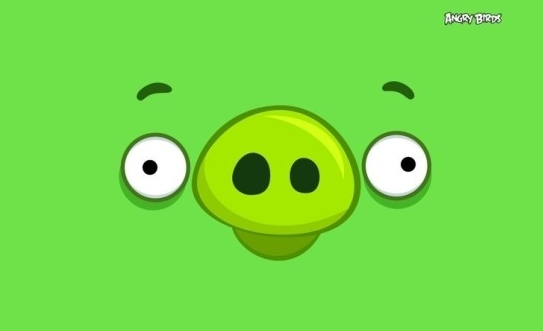 Q. 과학
vs
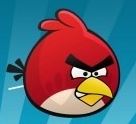 Science
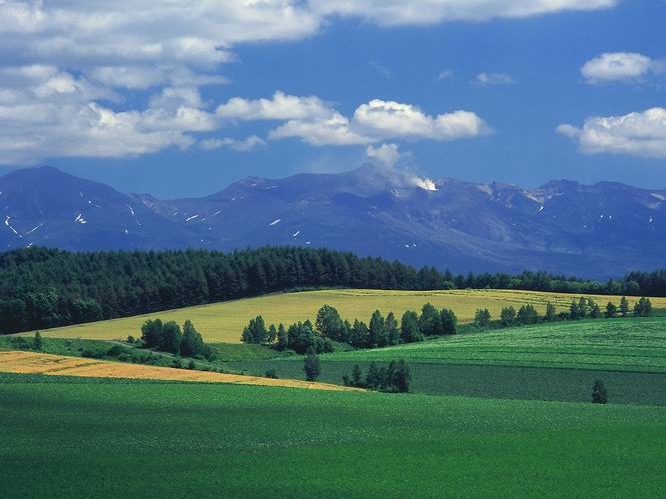 3
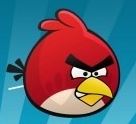 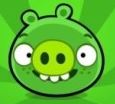 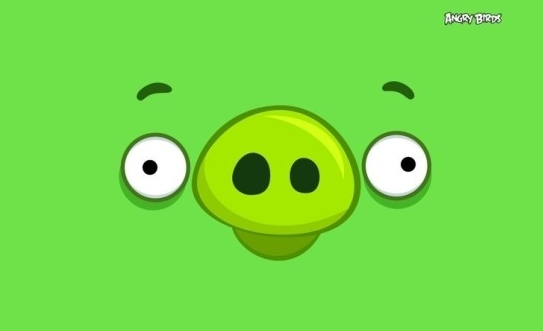 Q.I like __________science books.
vs
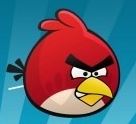 reading
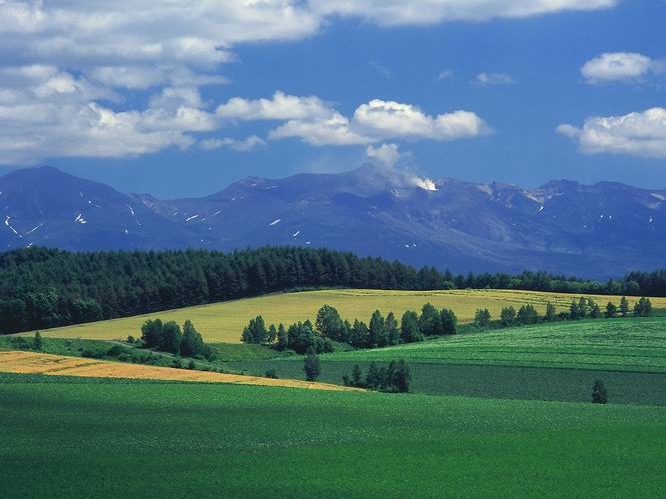 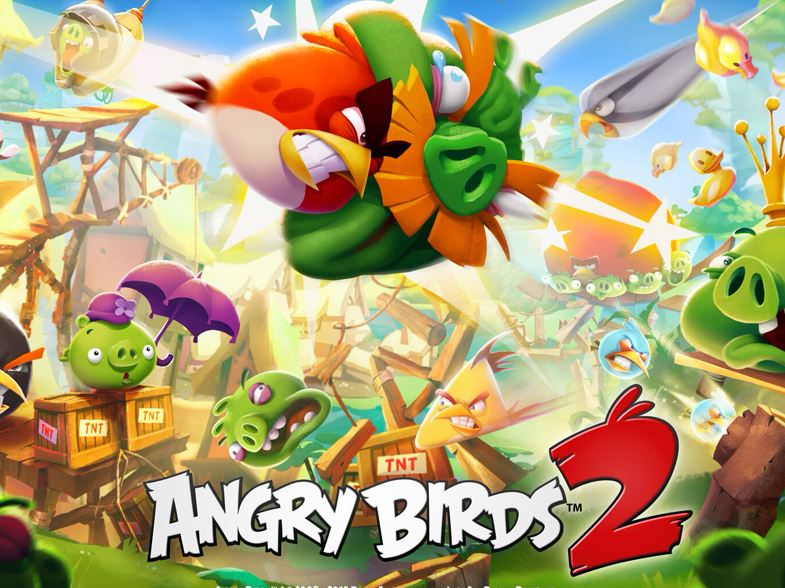 !!!!!!
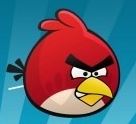 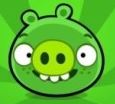 결정적인 공격!
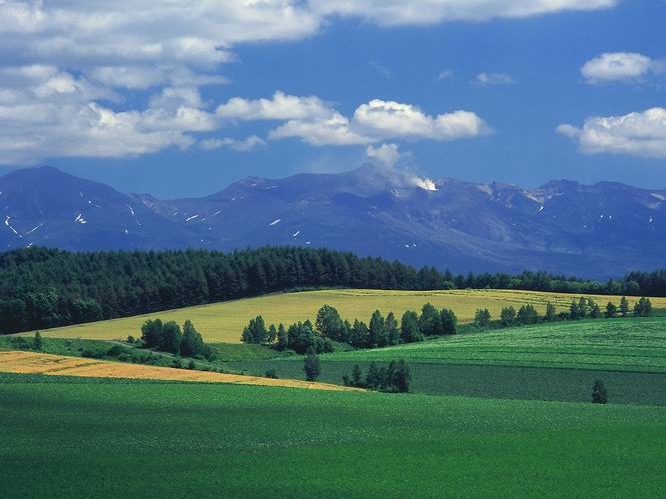 16
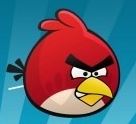 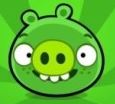 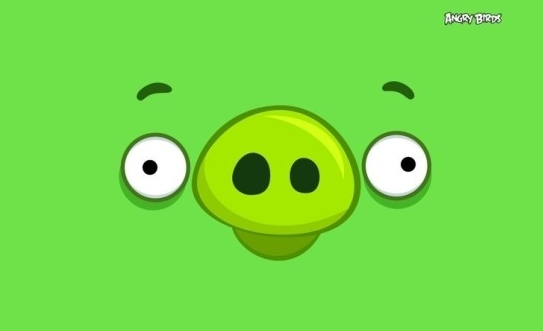 Q. 미술
vs
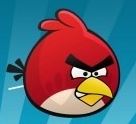 art
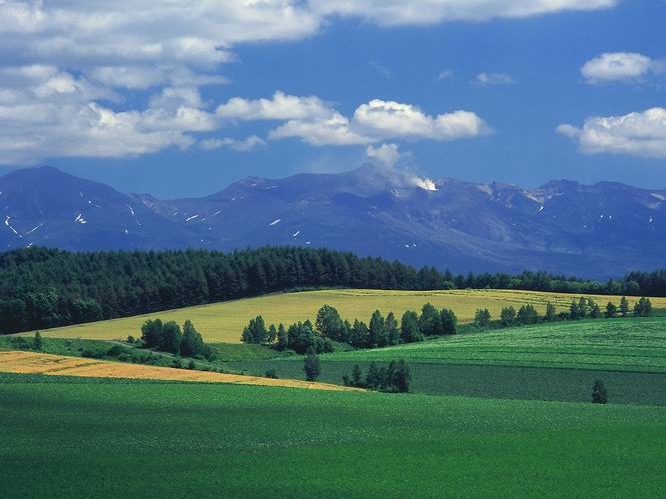 5
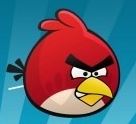 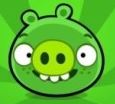 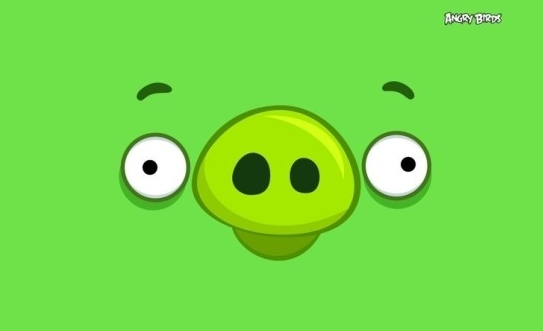 Q. 체육
vs
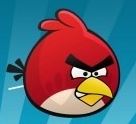 P.E.
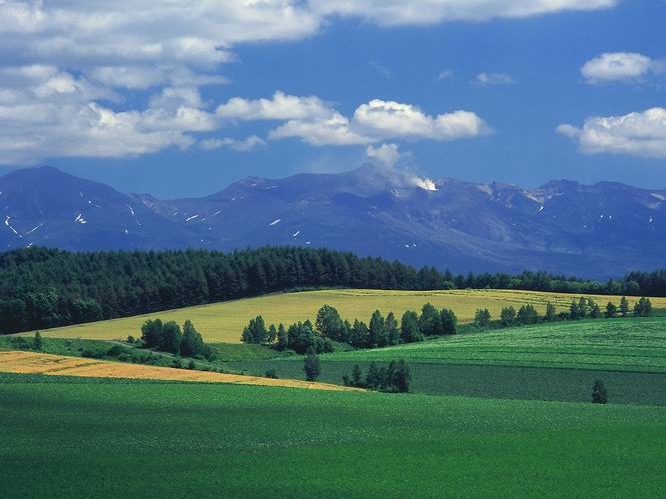 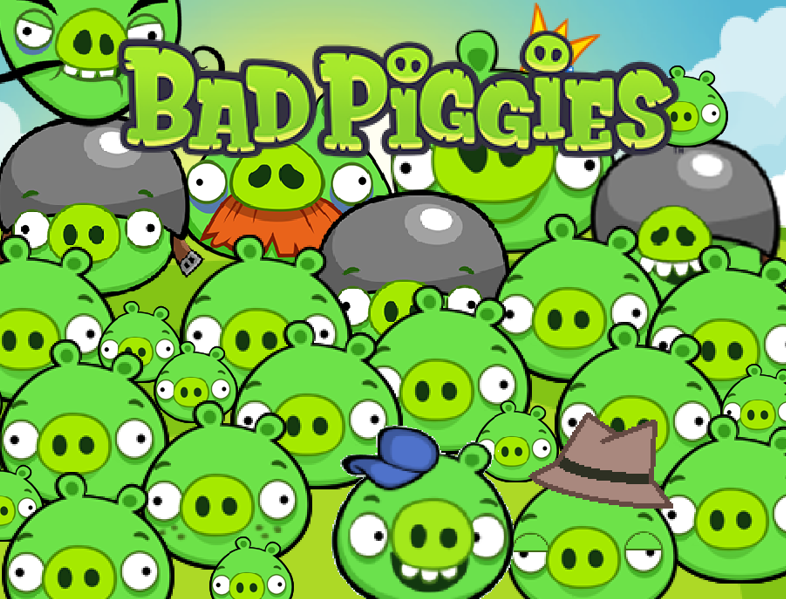 !!!!!
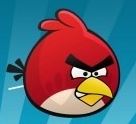 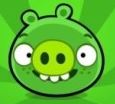 돼지들의 역습!!!
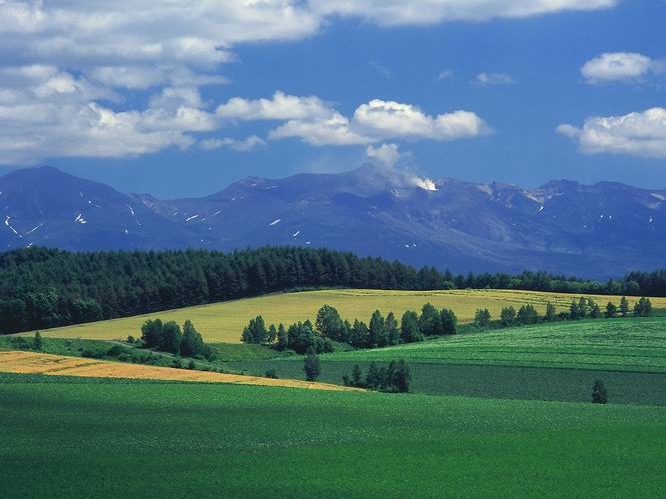 10
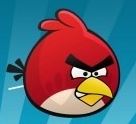 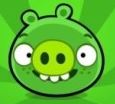 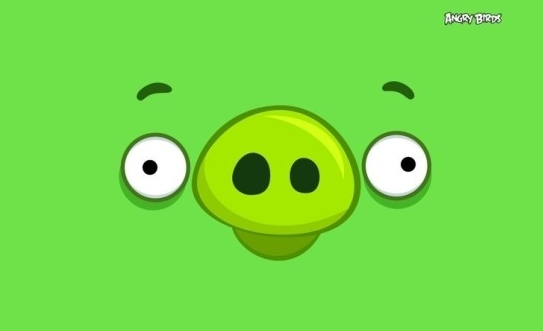 Q. I like ________ the piano.
vs
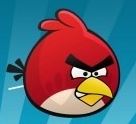 Playing
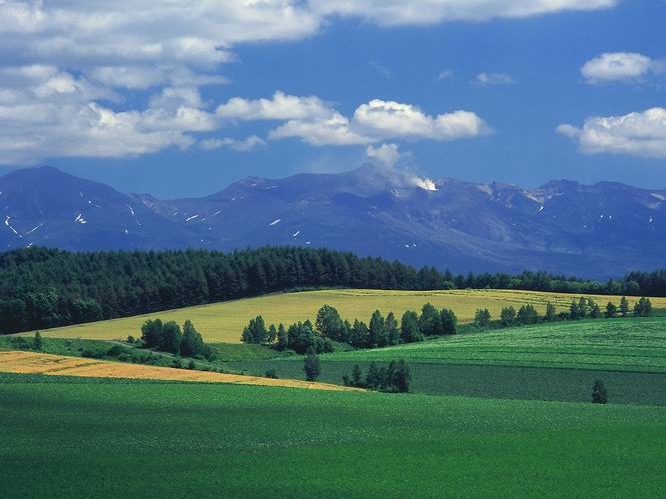 3
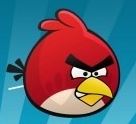 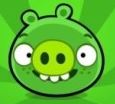 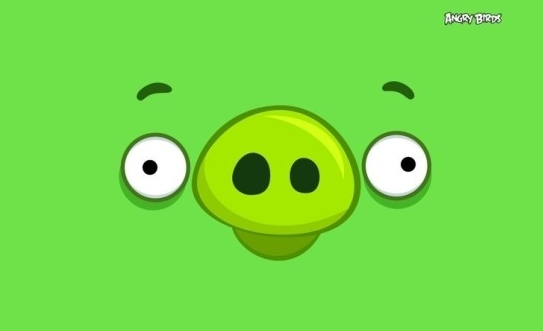 Q. What’s your favorite subject?
vs
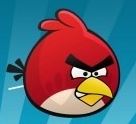 My favorite subject is (      ).
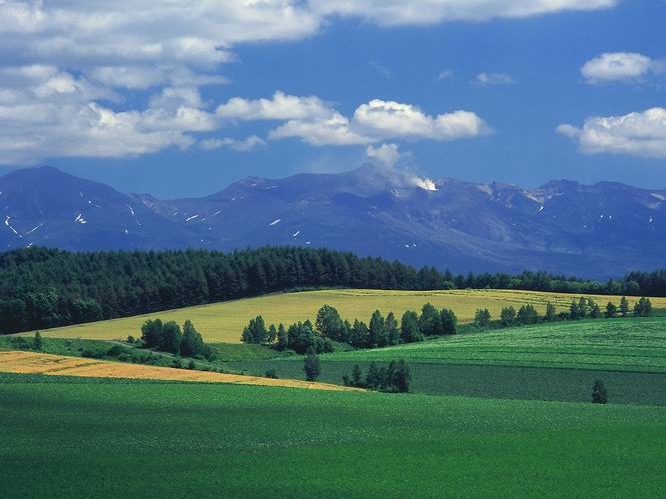 5
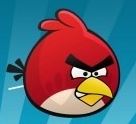 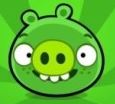 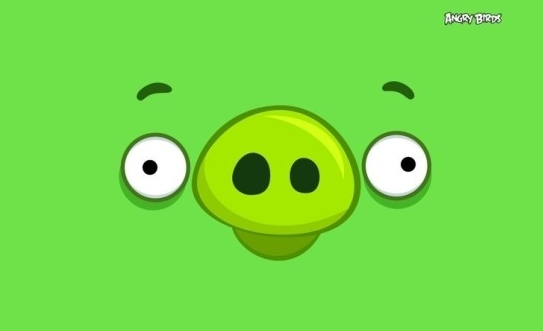 Q. What’s your favorite food?
vs
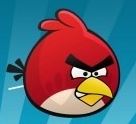 My favorite food is (      ).
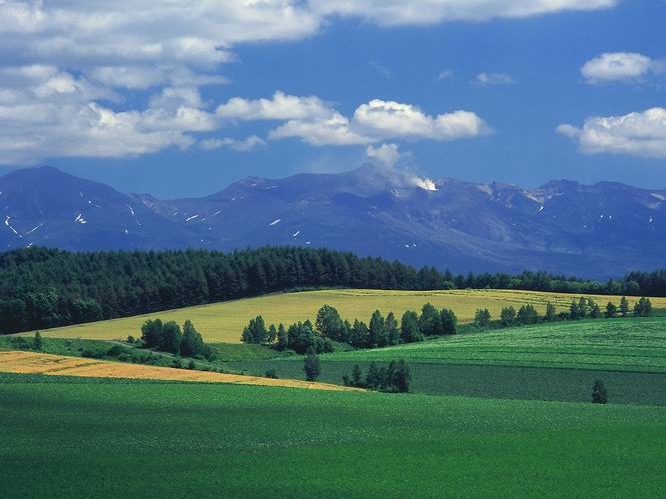 6
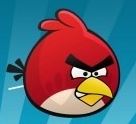 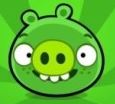 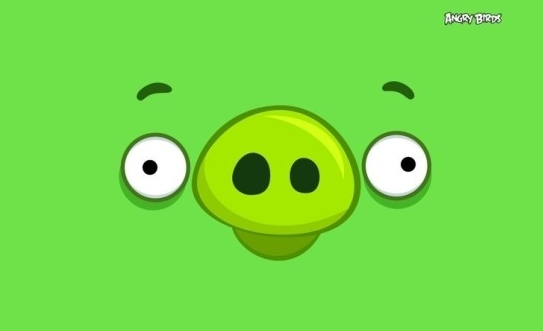 Q. What’s your favorite sport?
vs
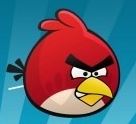 My favorite sport is (      ).
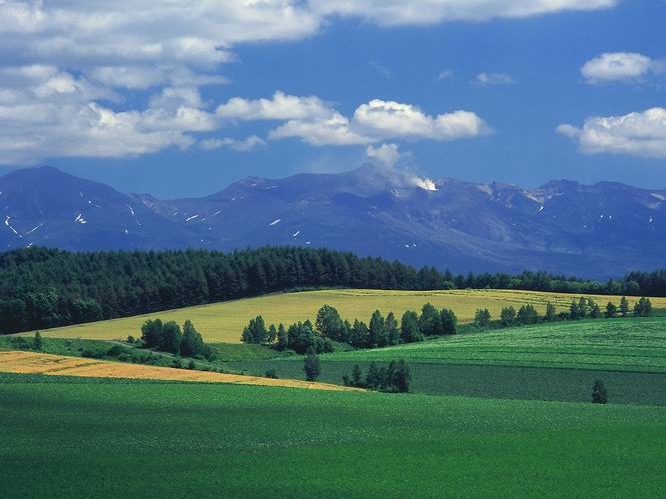 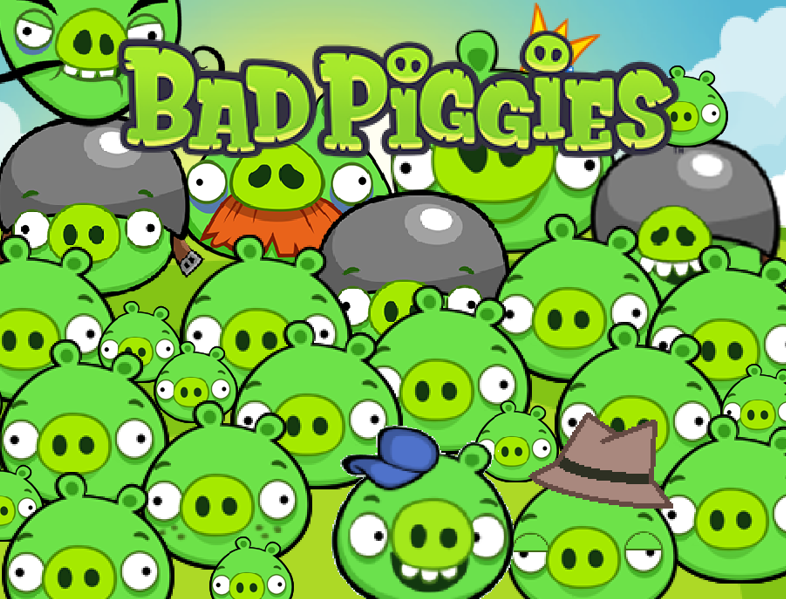 !!!!!
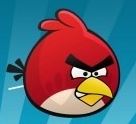 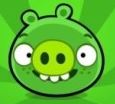 돼지들의 역습!!!
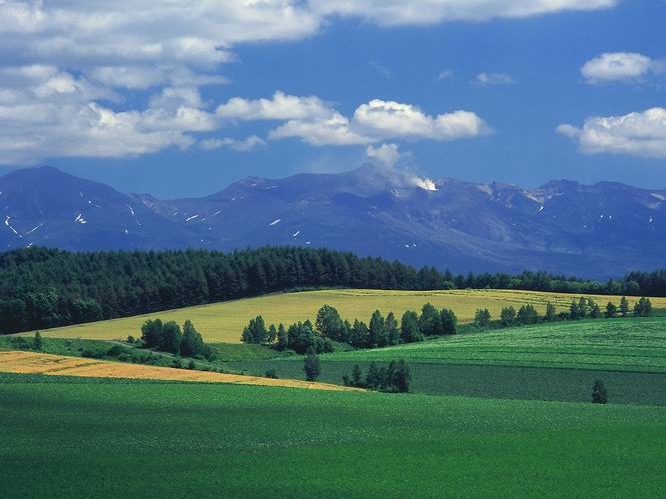 12
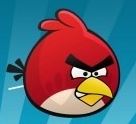 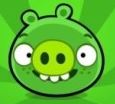 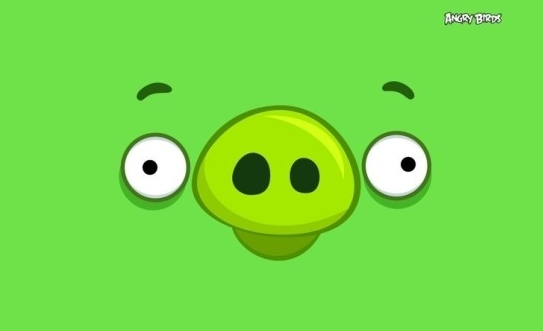 Q. I like _________ pictures.
vs
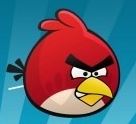 drawing
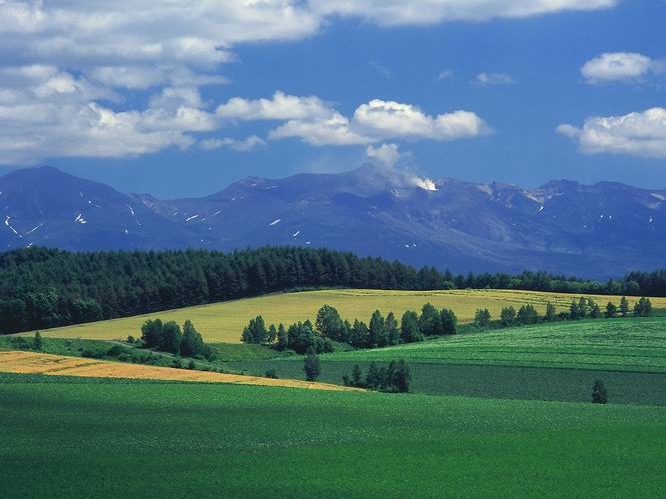 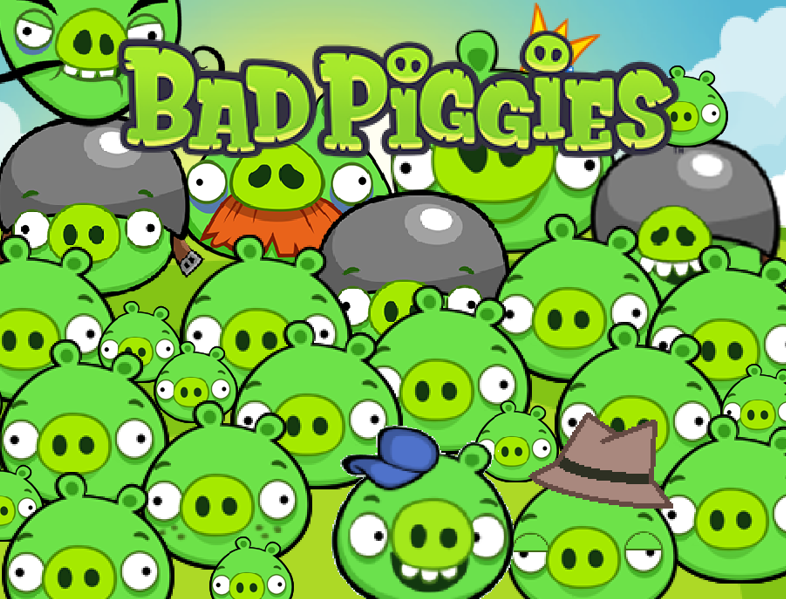 !!!!!
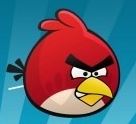 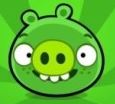 돼지들의 역습!!!
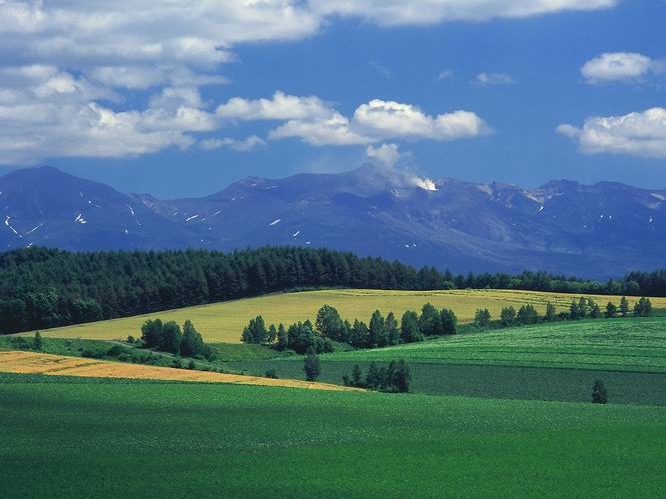 16
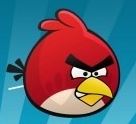 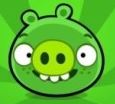 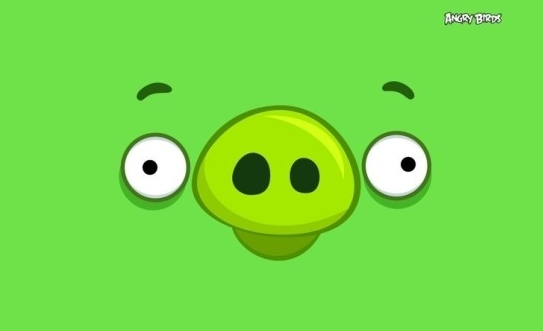 Q. What’s your favorite song?
vs
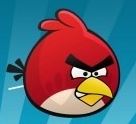 My favorite song is (      ).
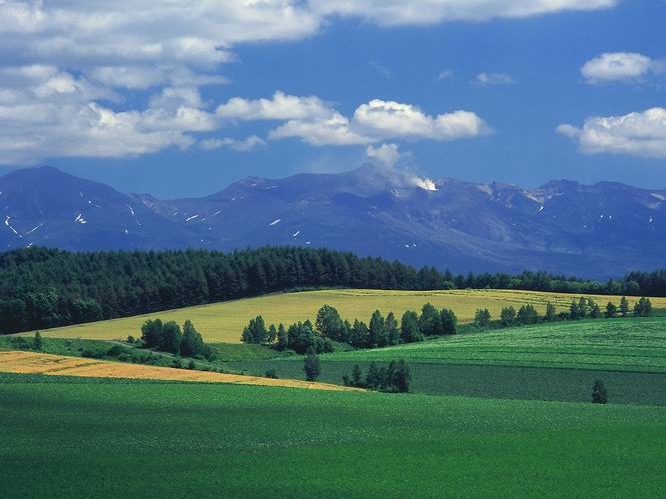 6
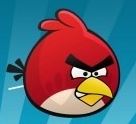 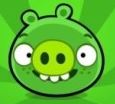 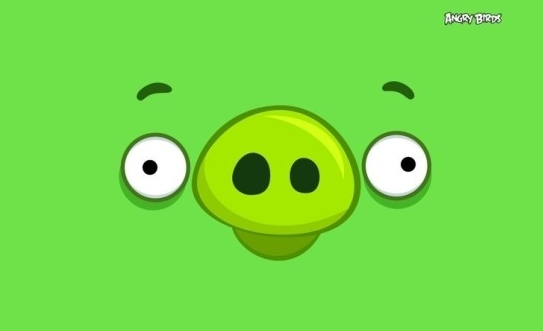 Q. 음악
vs
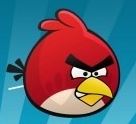 Music
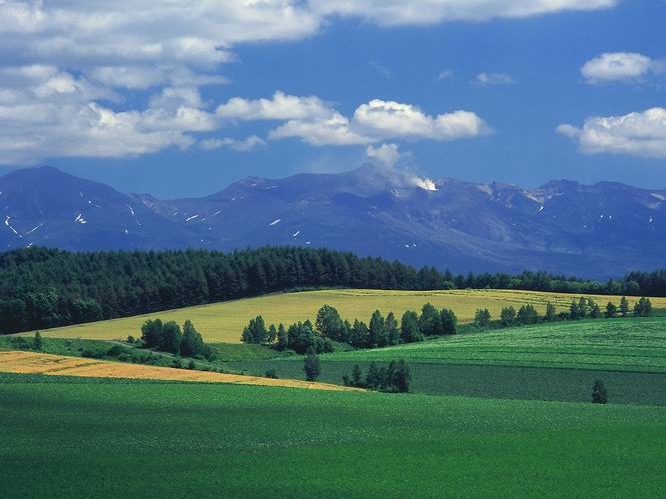 5
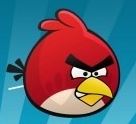 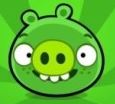 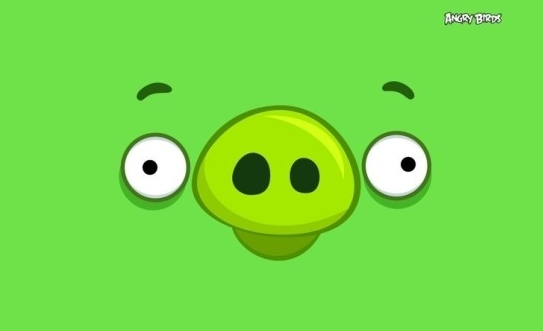 Q. I like _________ Pizza.
vs
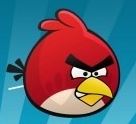 eating
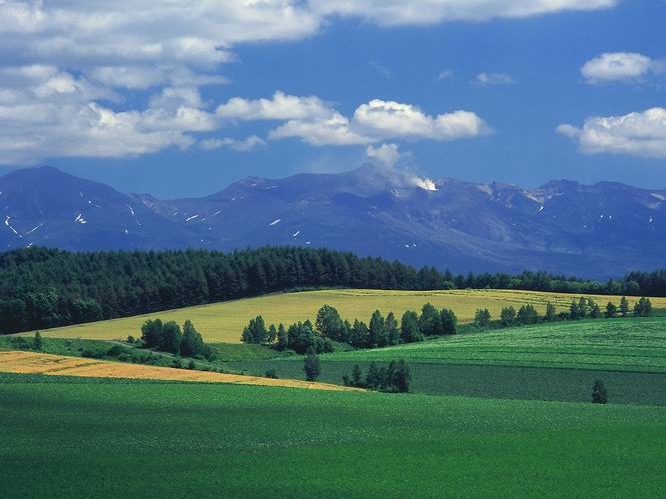 3
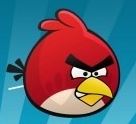 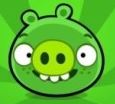 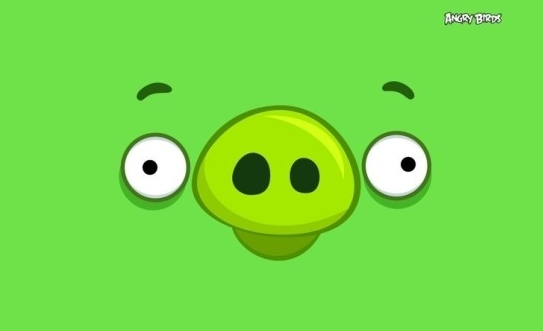 Q. 영어.
vs
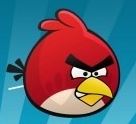 English
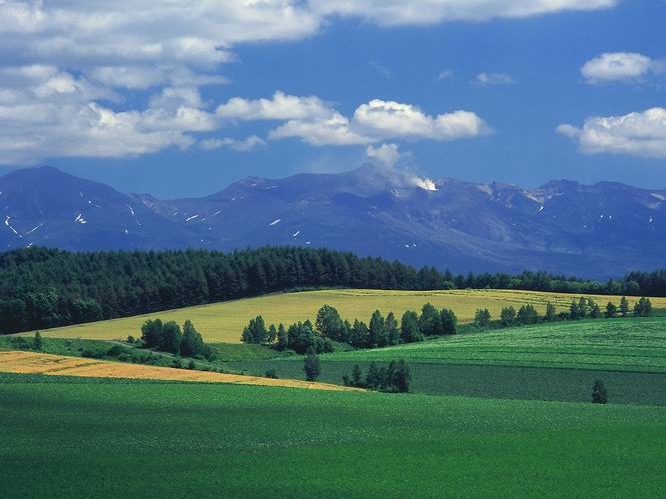 4
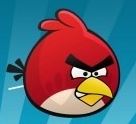 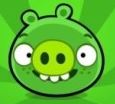 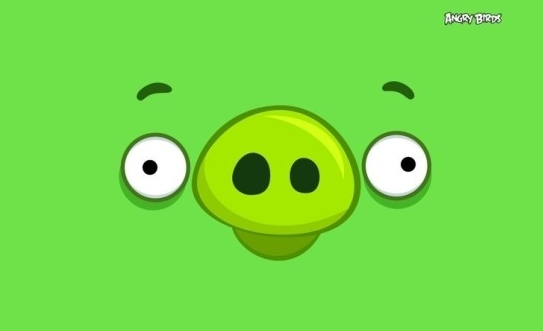 Q. 수학
vs
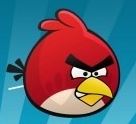 Math
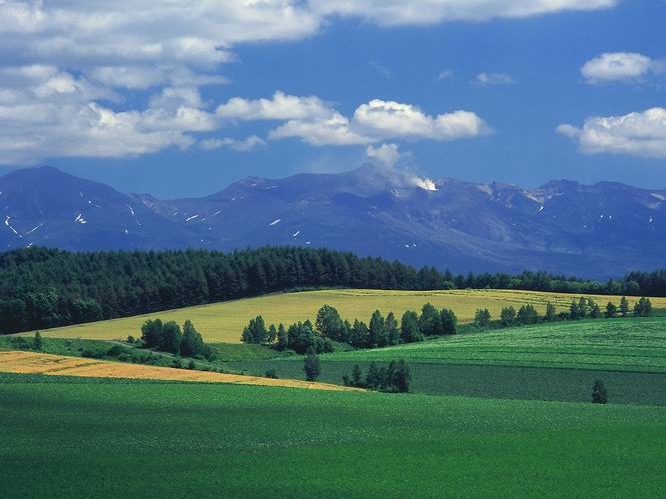 5
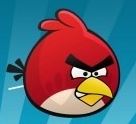 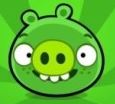 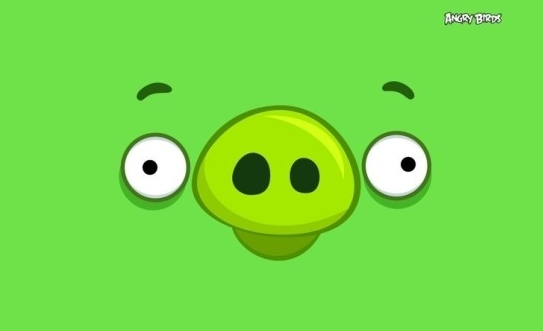 Q.  국어
vs
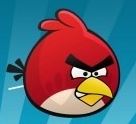 Korean
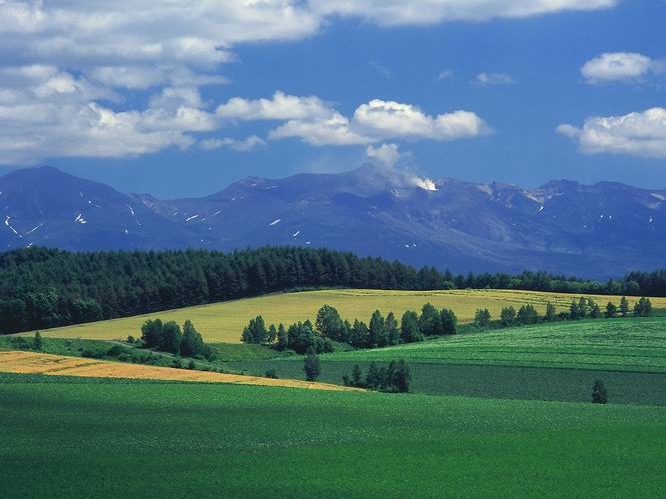 6
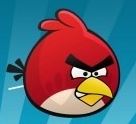 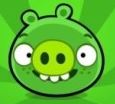 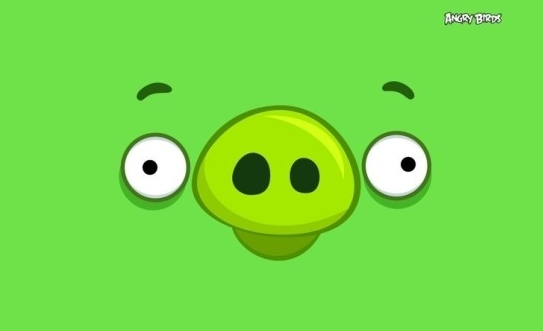 Q. 사회
vs
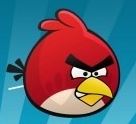 Social studies
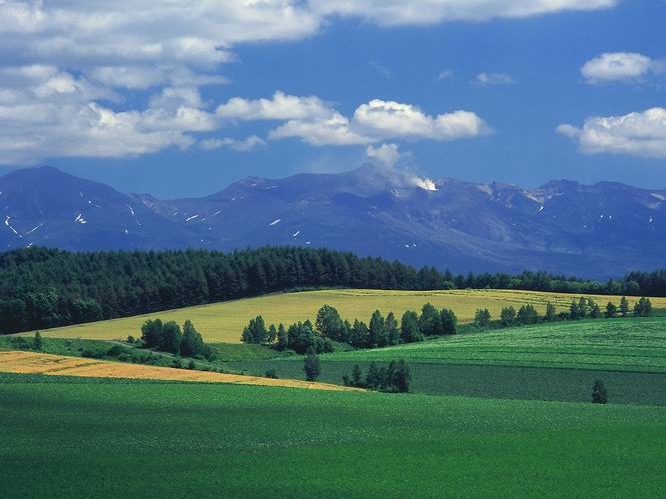 3
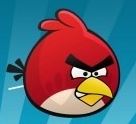 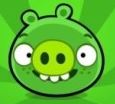 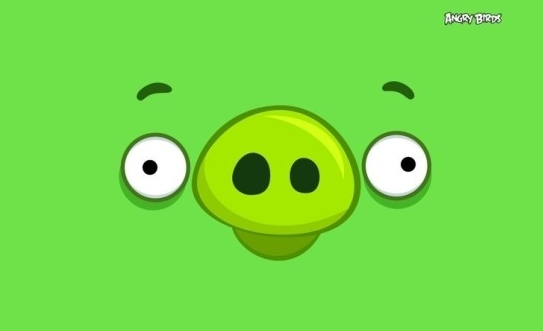 Q.  B l l A B A E S
vs
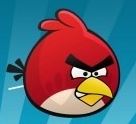 Baseball
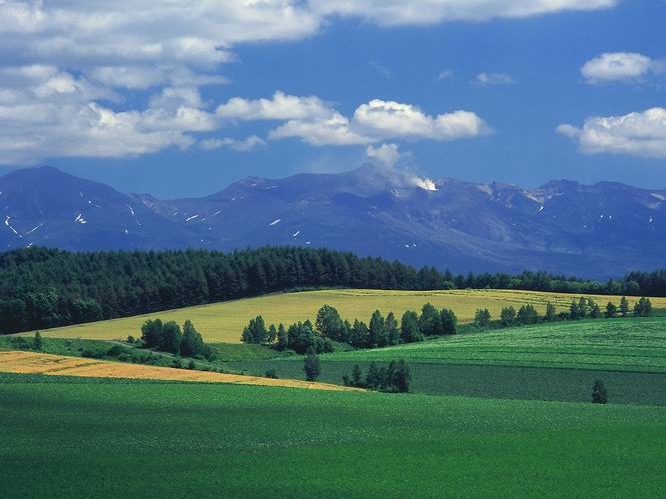 4
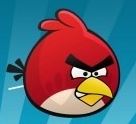 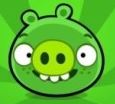 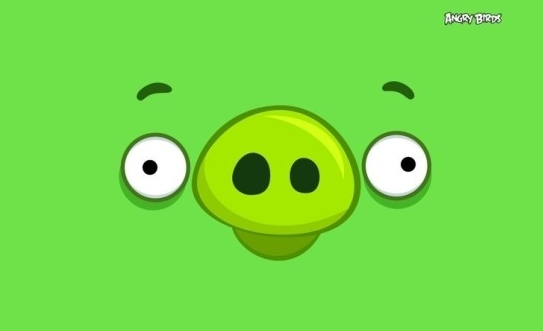 Q. T R A
vs
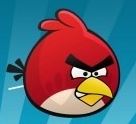 Art
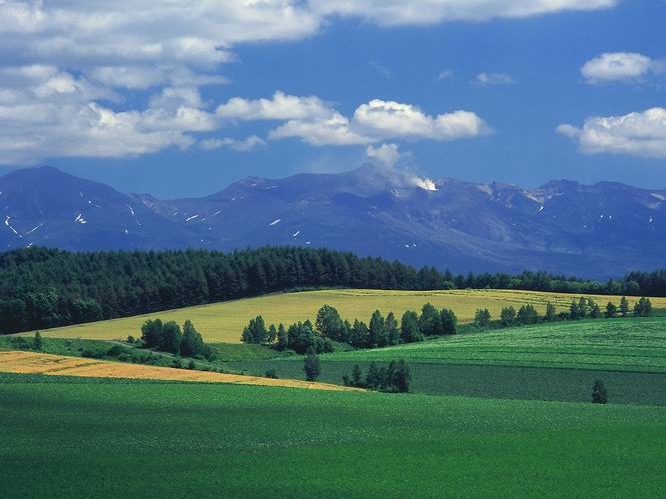 4
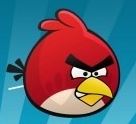 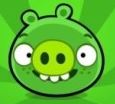 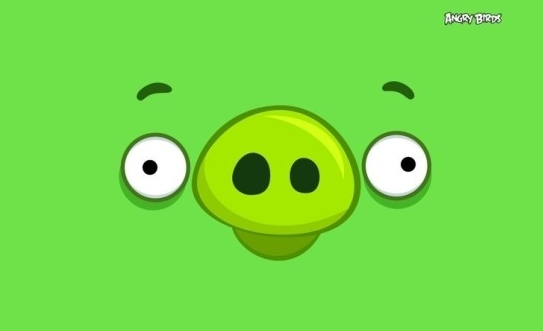 Q. c i m s u
vs
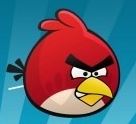 Music
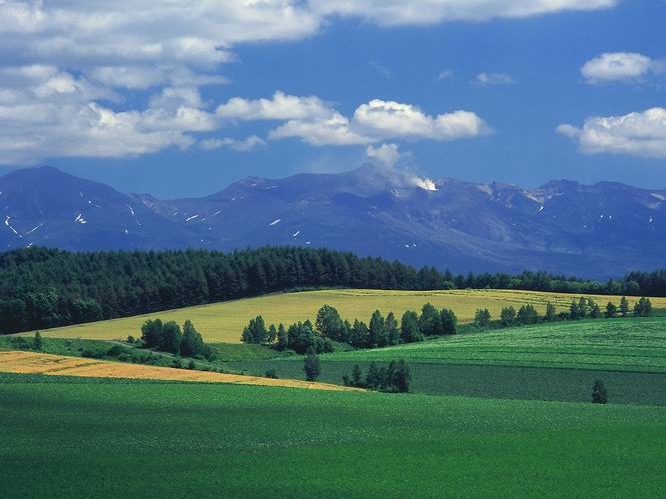 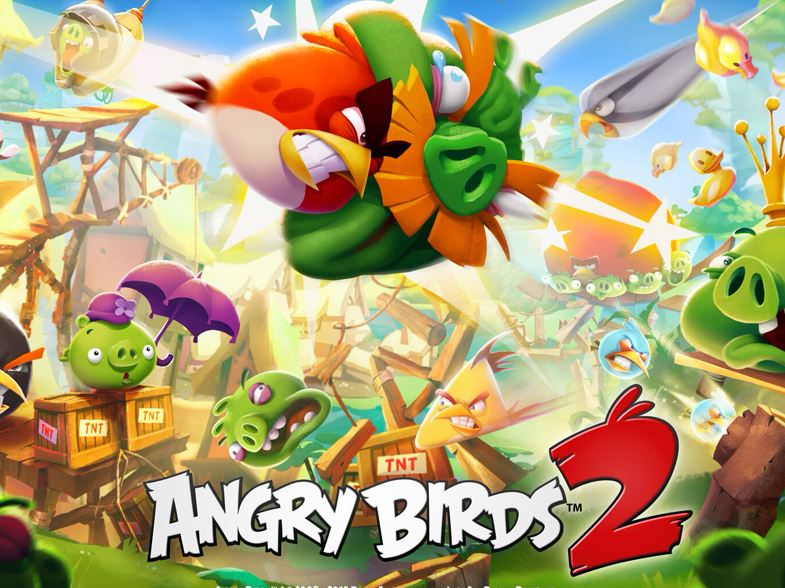 !!!!!
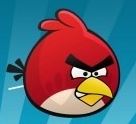 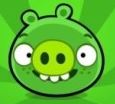 결정적인 공격!
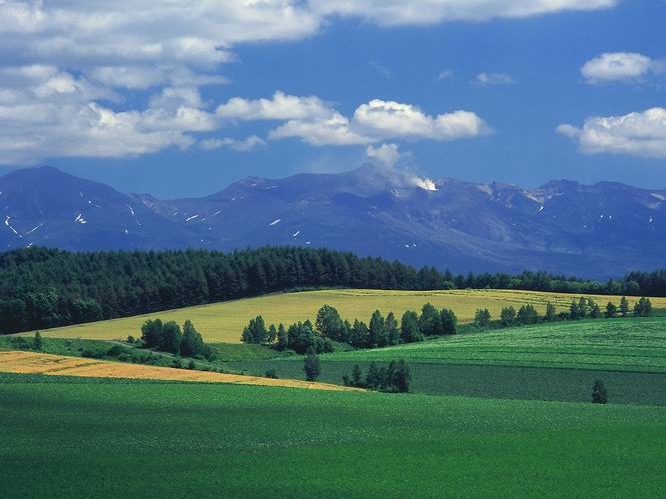 16
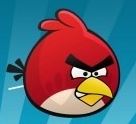 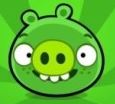 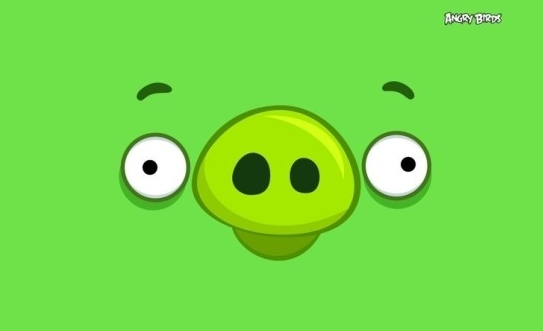 Q.  e n s c I c e
vs
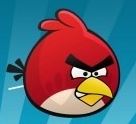 science
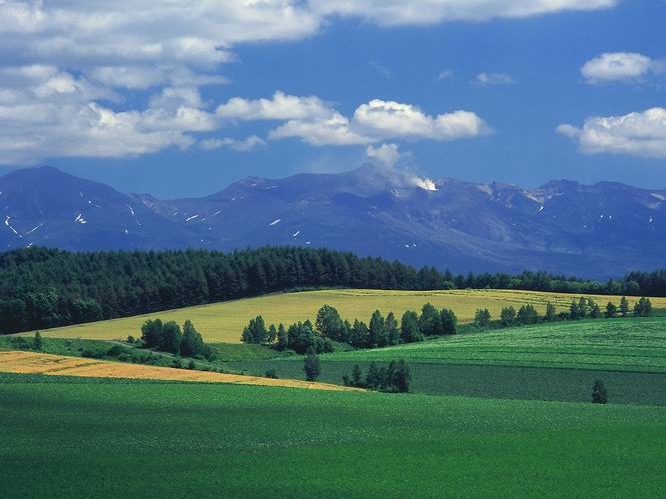 4
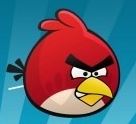 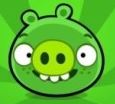 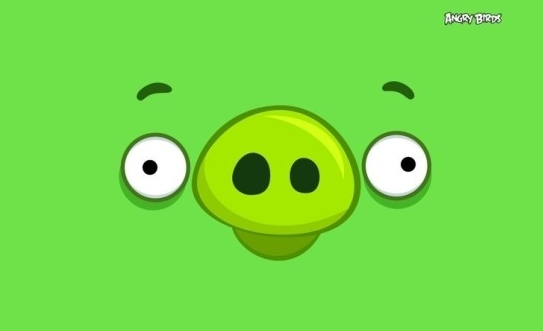 Q. a v r t i e f o
vs
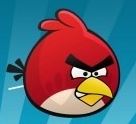 favorite
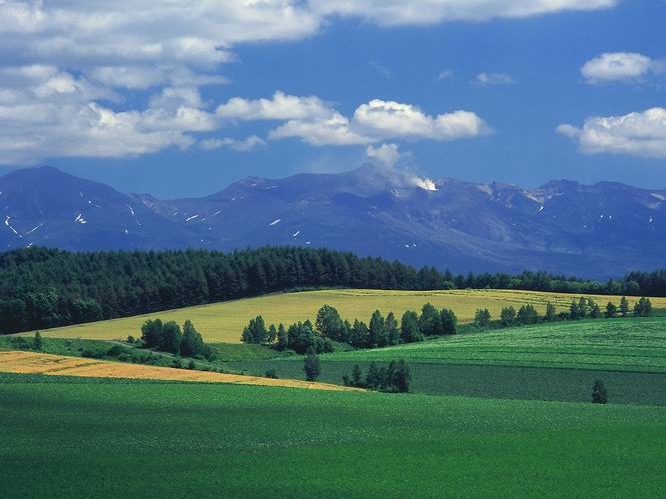 6
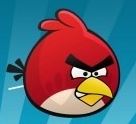 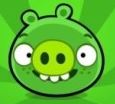 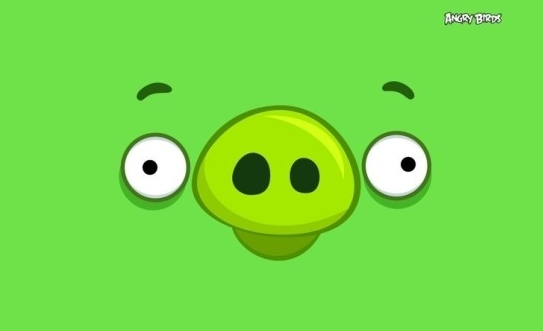 Q. K E I L.
vs
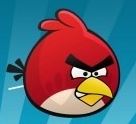 Like
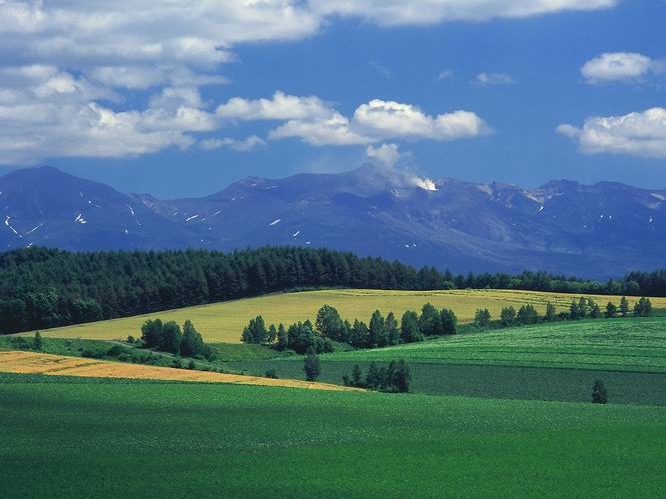 3
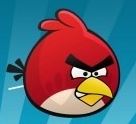 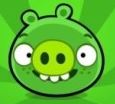 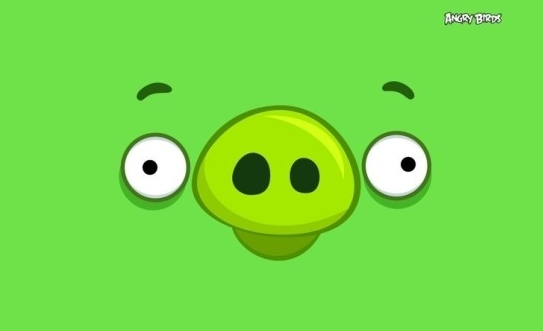 Q. 나는 별 보는 것
 좋아해.(186 p)
vs
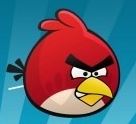 I like watching stars.
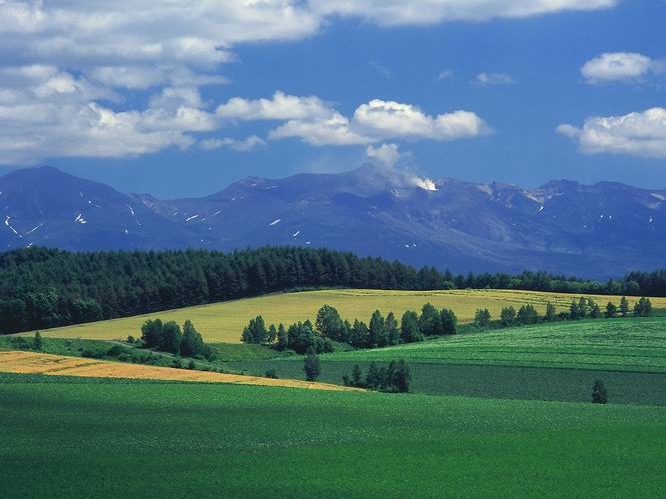 5
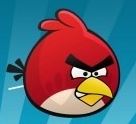 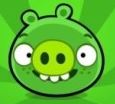 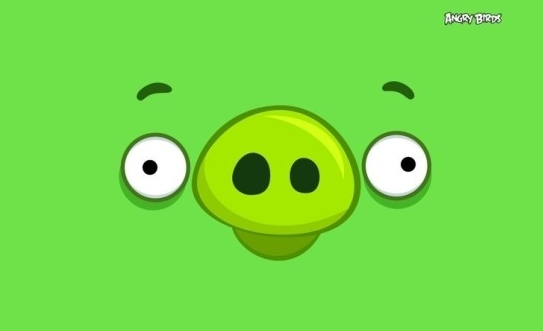 Q. 나의 가장 좋아하는 과목은 미술이야.
vs
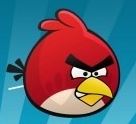 My favorite subject is art.
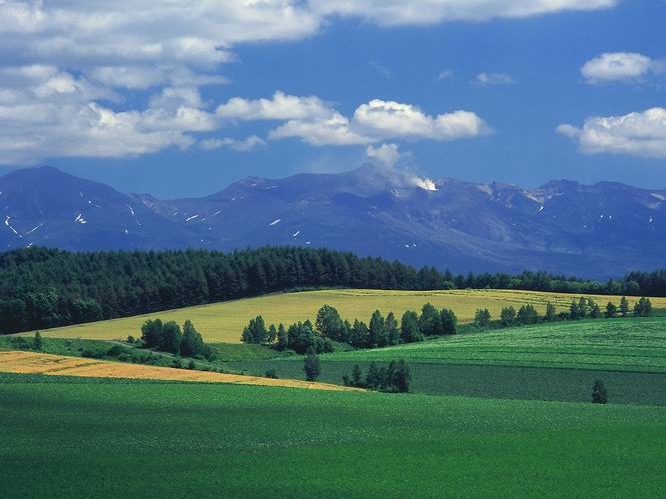 6
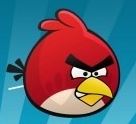 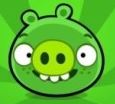 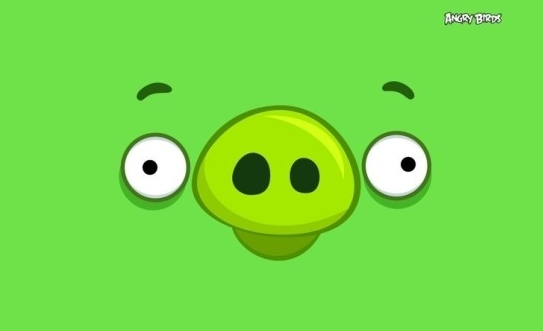 Q. 나는 매일 그림을
 그려.
vs
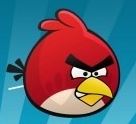 I draw pictures every day.
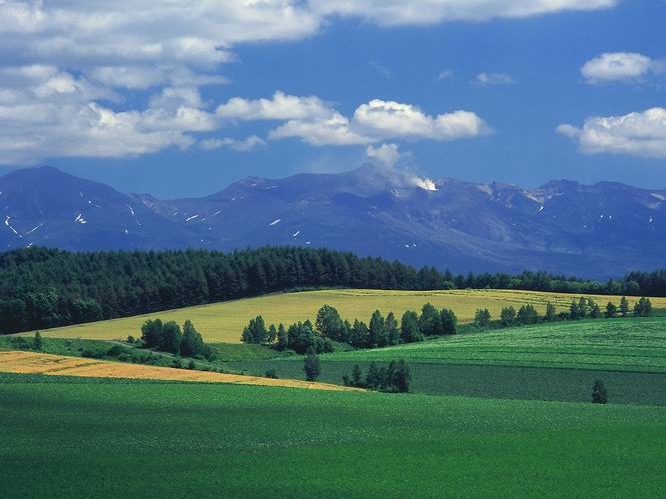 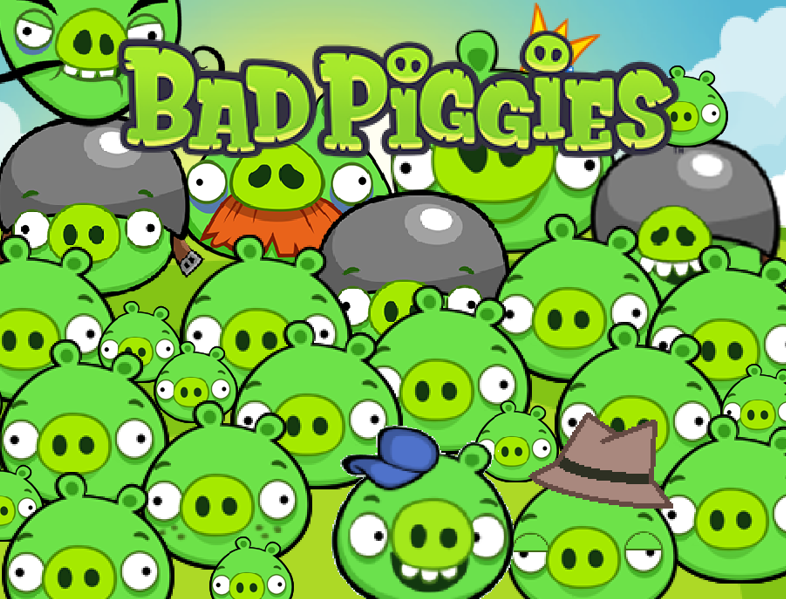 !!!!!
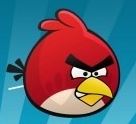 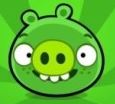 돼지들의 역습!!!
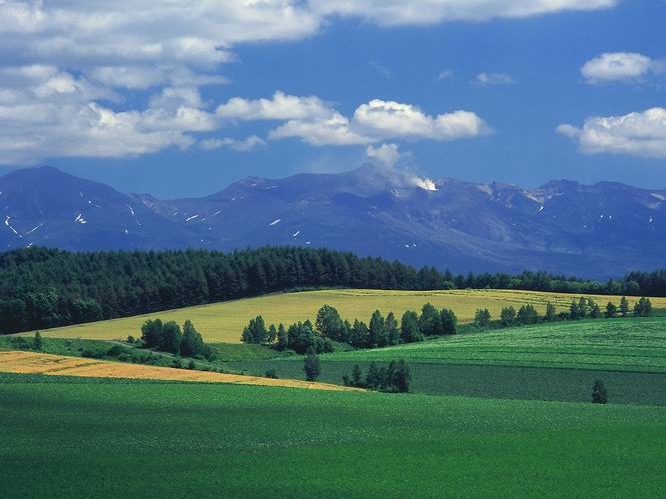 12
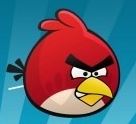 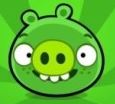 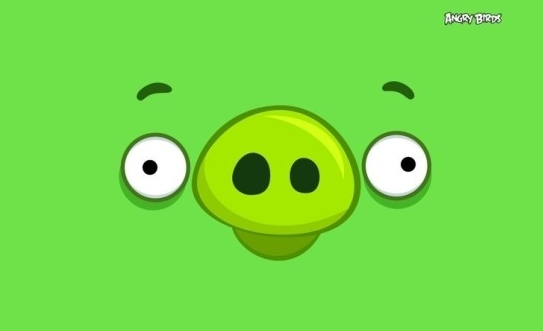 Q. 나는 기타 치는 게
 좋아.
vs
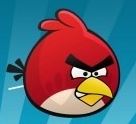 I like paying the guitar.
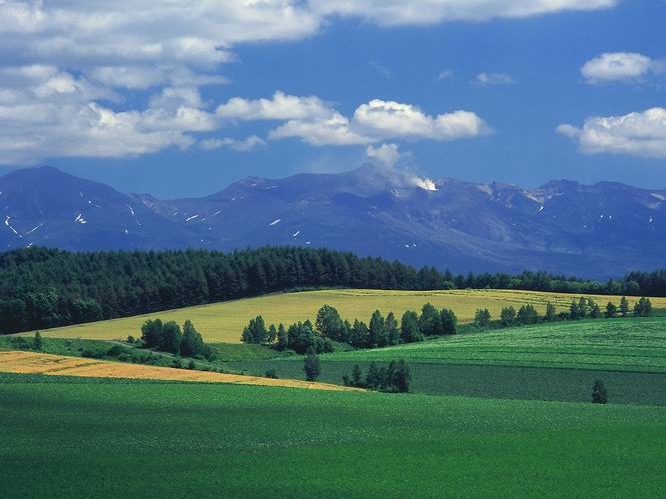 3
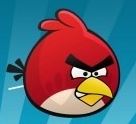 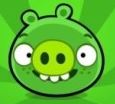 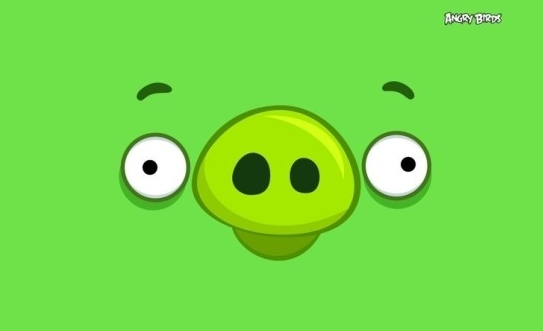 Q. 가장 좋아하는 스포츠가 뭐야?(185p)
vs
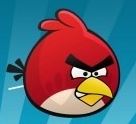 What is your favorite sport?
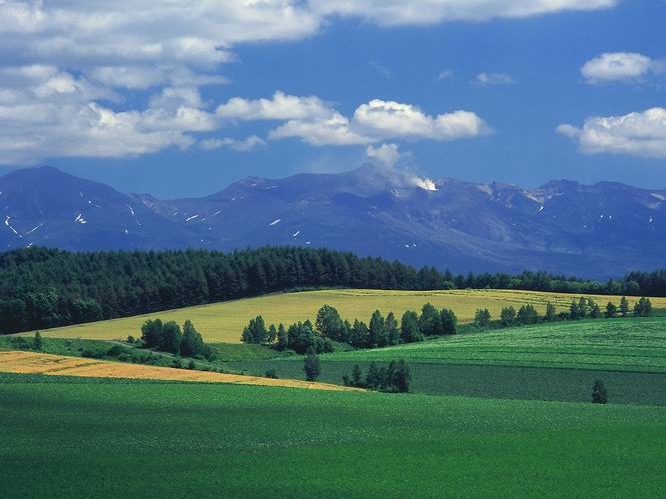 4
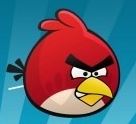 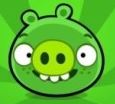 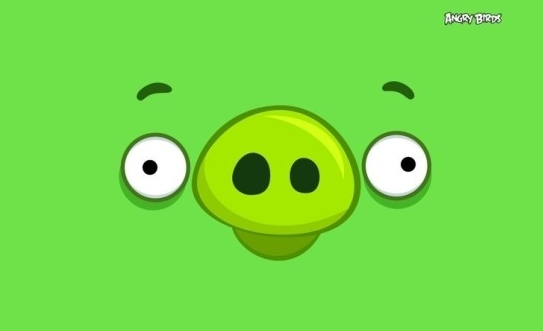 Q. 응, 맞아.
vs
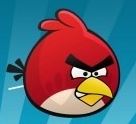 Yes, I do.
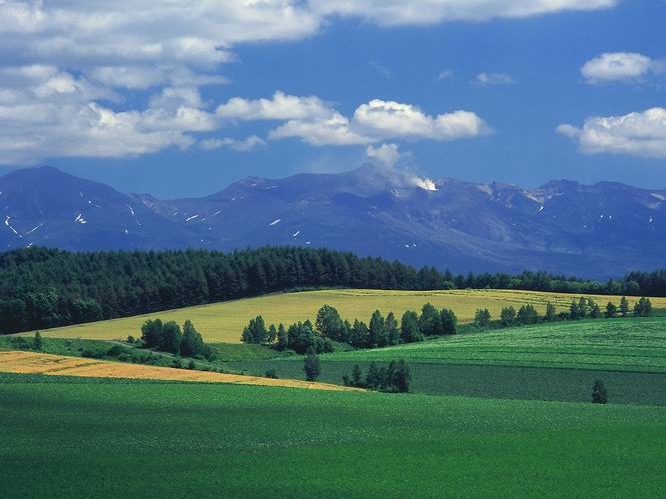 4
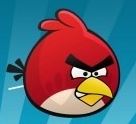 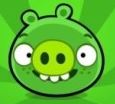 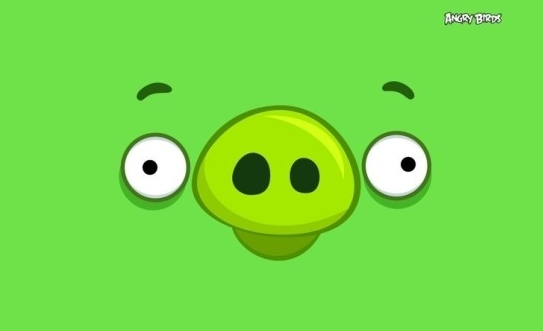 나는 노래하는 게
 좋아.
vs
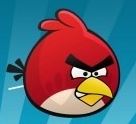 I like singing.
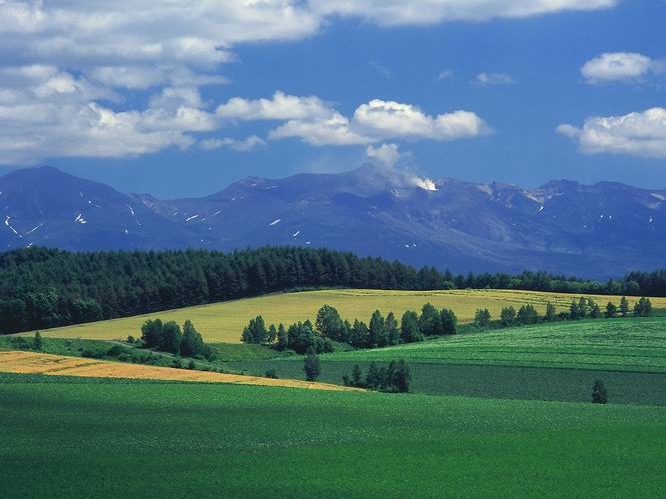 3
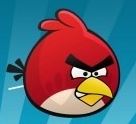 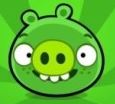 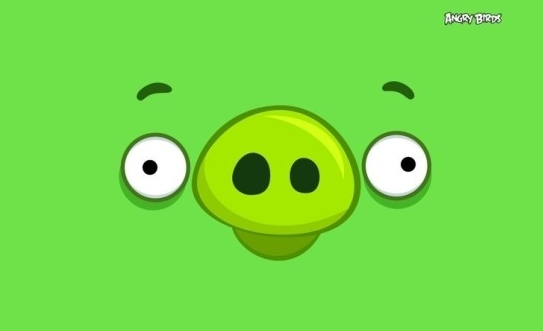 Q. 과목
vs
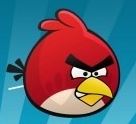 subject
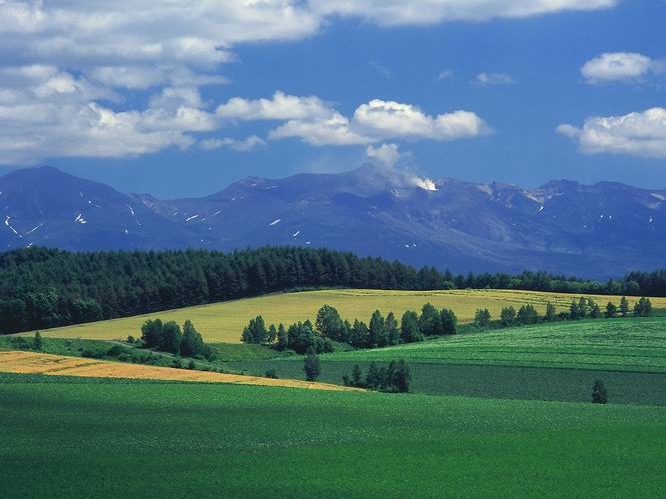 5
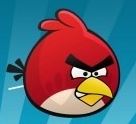 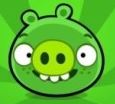 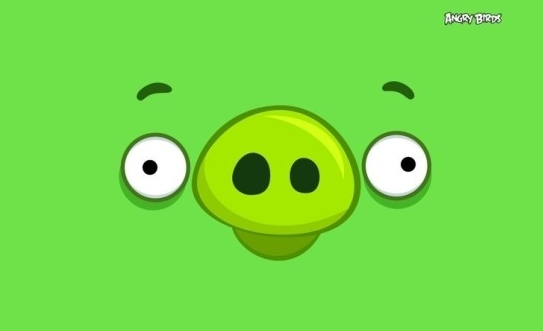 Q. fevorite
vs
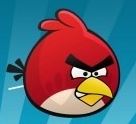 Favorite
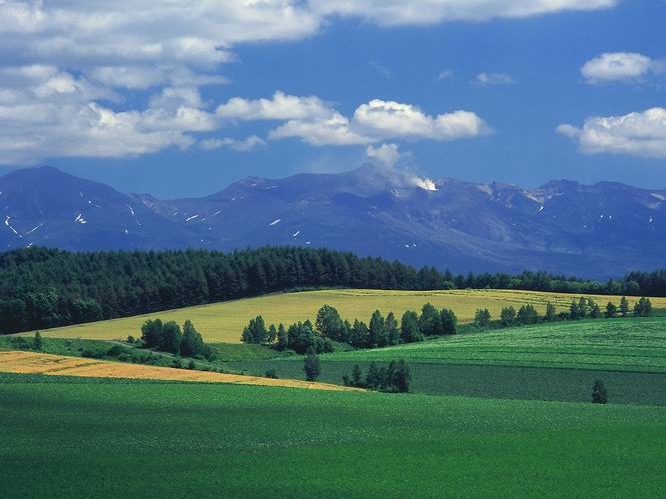 4
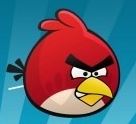 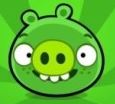 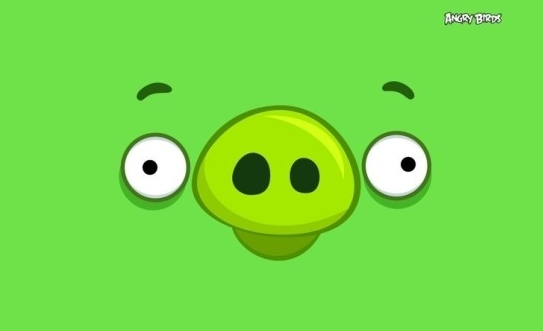 Q. Sciance
vs
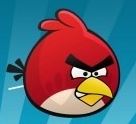 Science
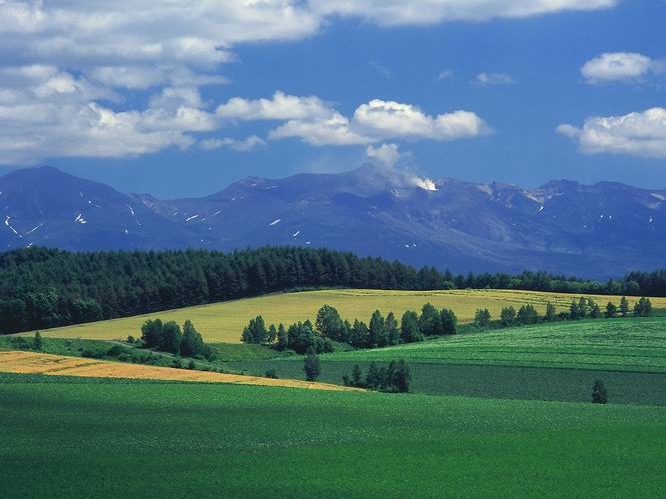 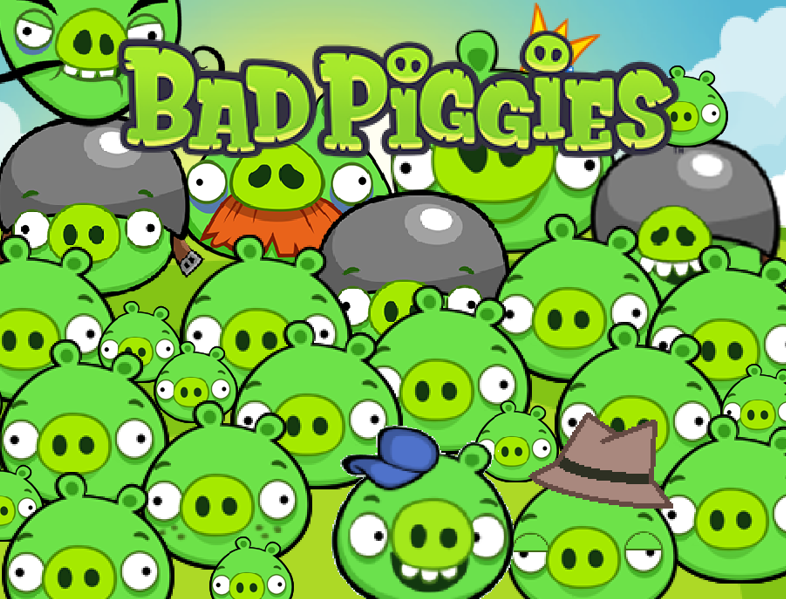 !!!!!
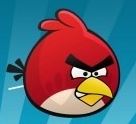 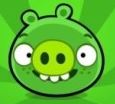 돼지들의 역습!!!
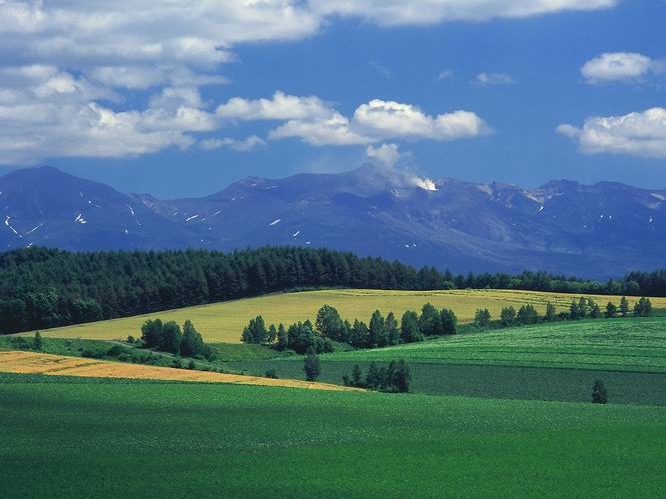 14
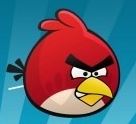 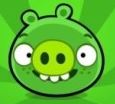 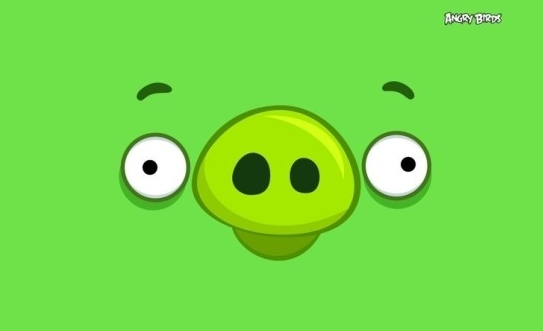 Q. suvject
vs
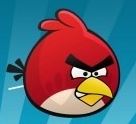 subject
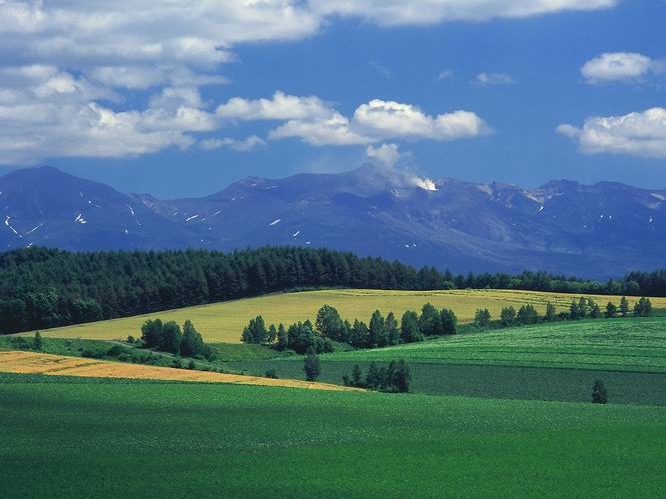 4
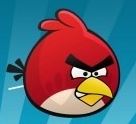 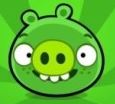 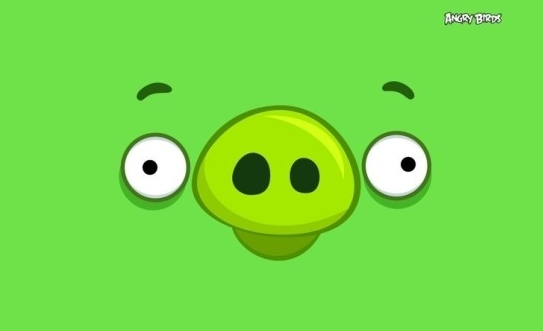 Q. Evary day
vs
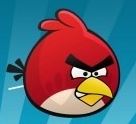 Every day
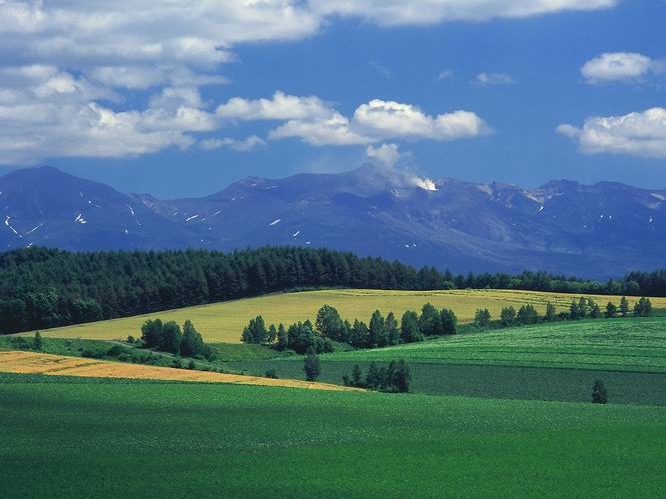 3
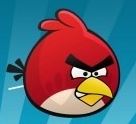 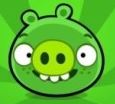 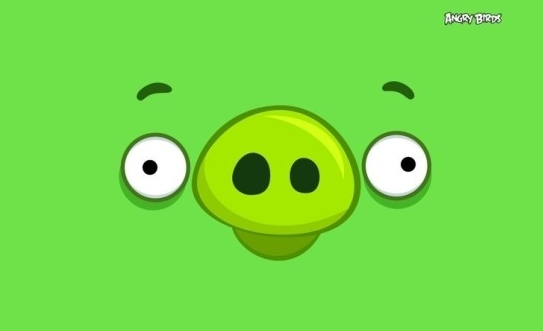 Q. I like _________ TV.
vs
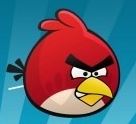 watching
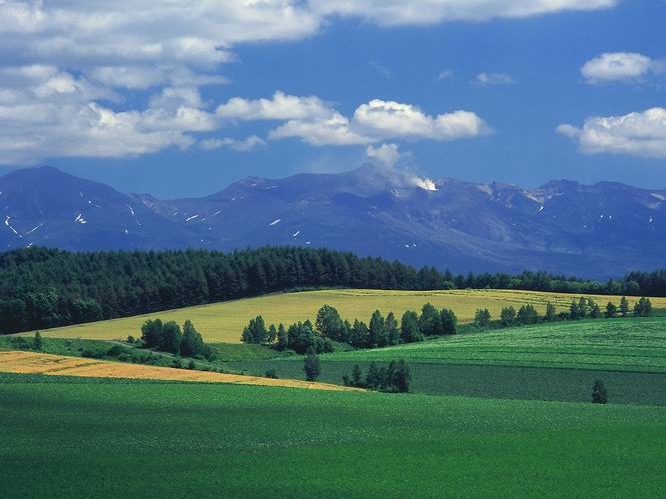 6
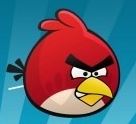 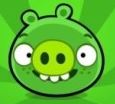 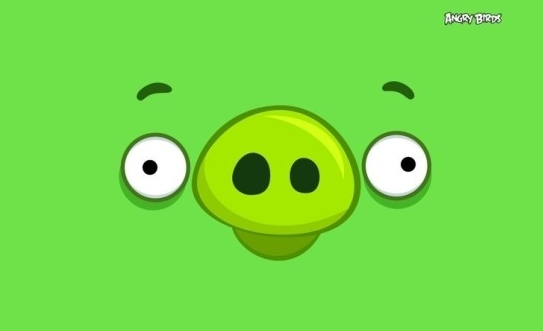 Q. My favorite subject is ___사회___.
vs
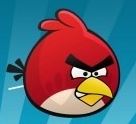 Social studies
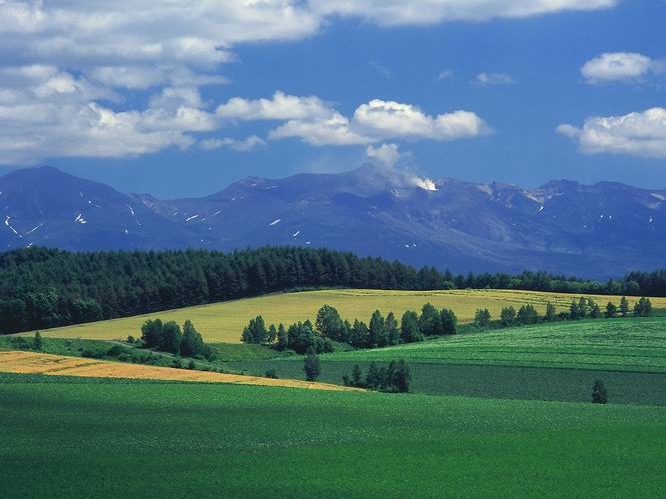 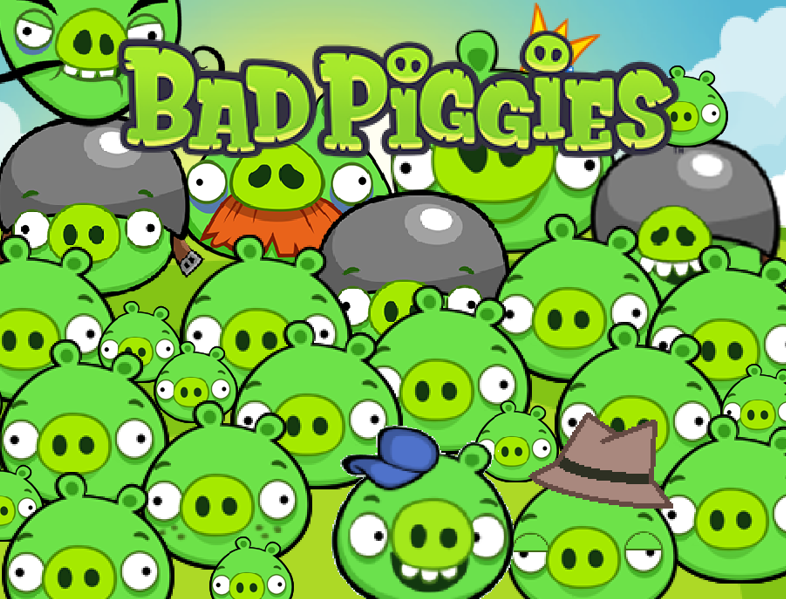 !!!!!
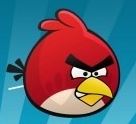 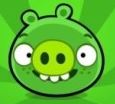 돼지들의 역습!!!
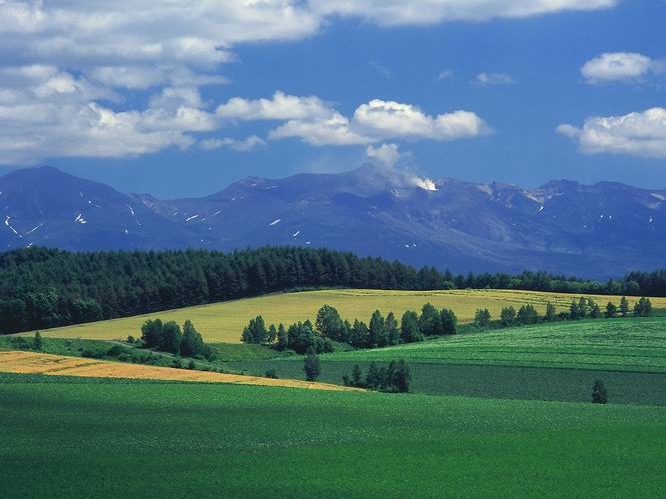 14
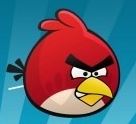 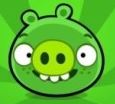 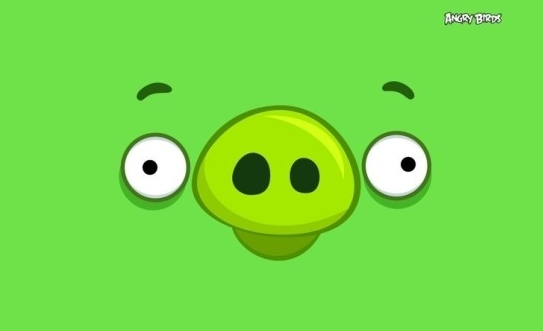 Q. 나의
vs
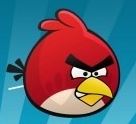 My
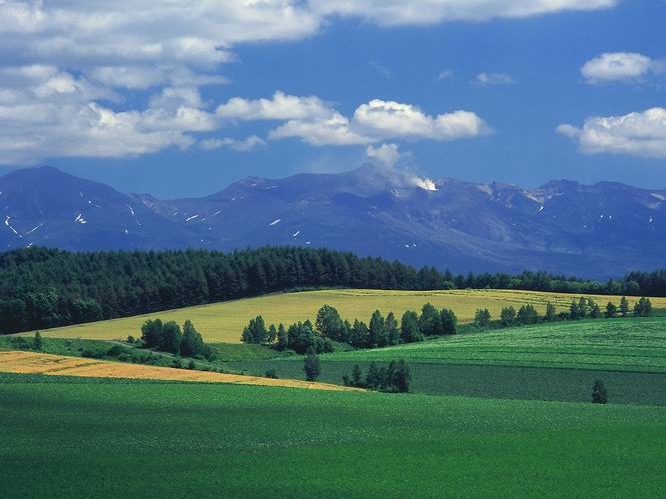 4
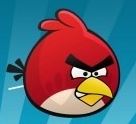 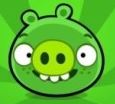 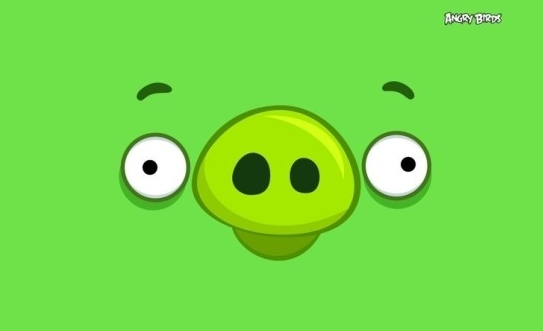 Q. I like _________ sports.
vs
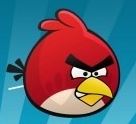 Playing
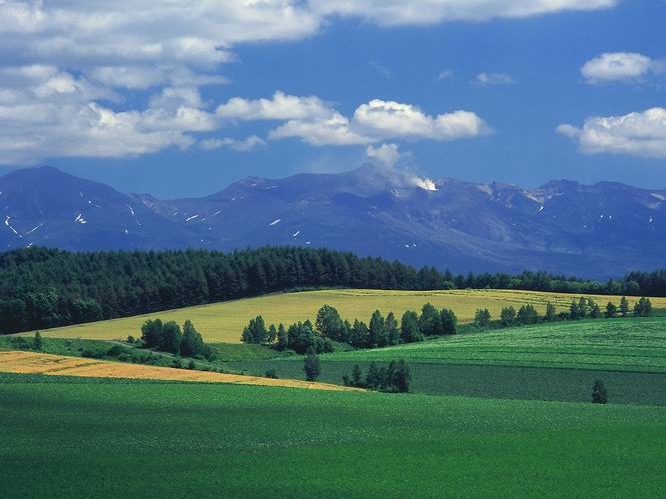 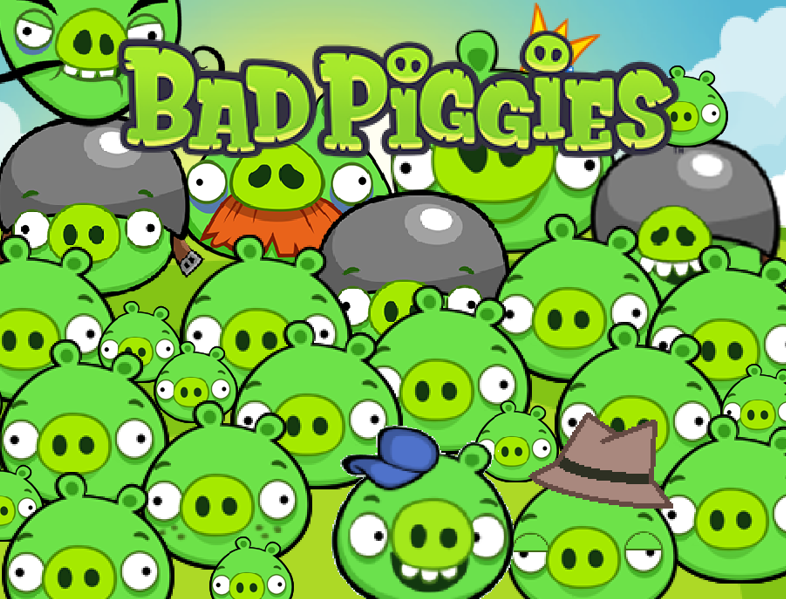 !!!!!
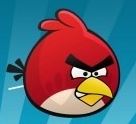 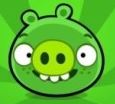 돼지들의 역습!!!
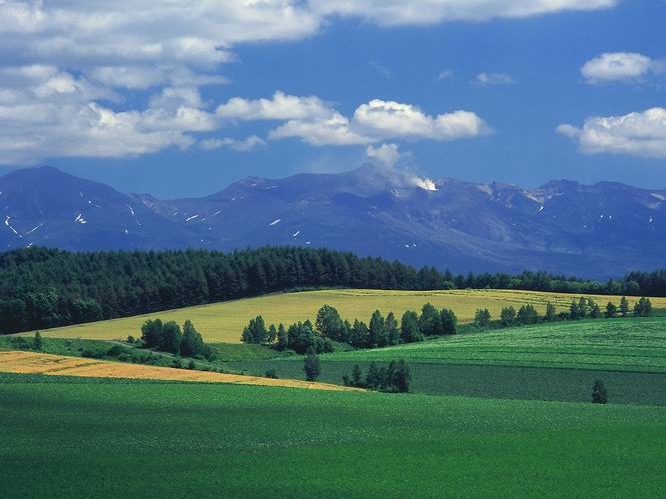 18
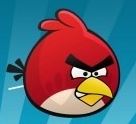 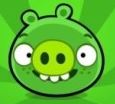 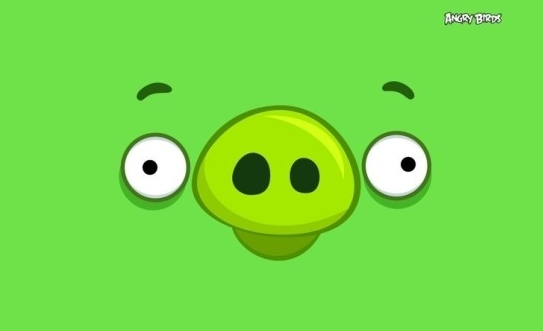 Q. Lesson 11. ___________________
vs
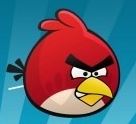 My favorite subject is Science.
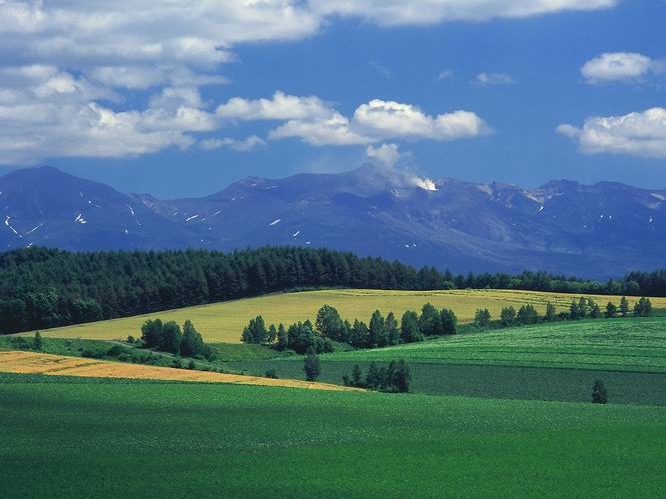 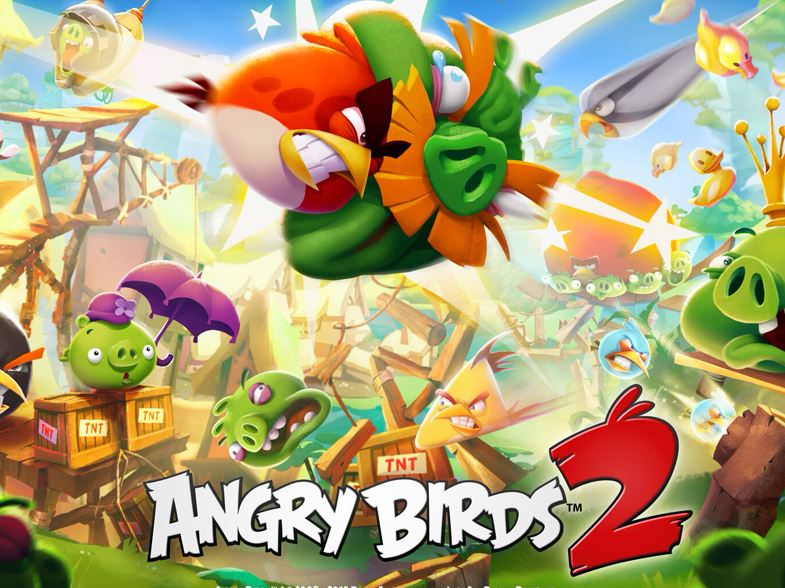 !!!!!
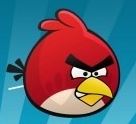 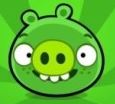 결정적인 공격!
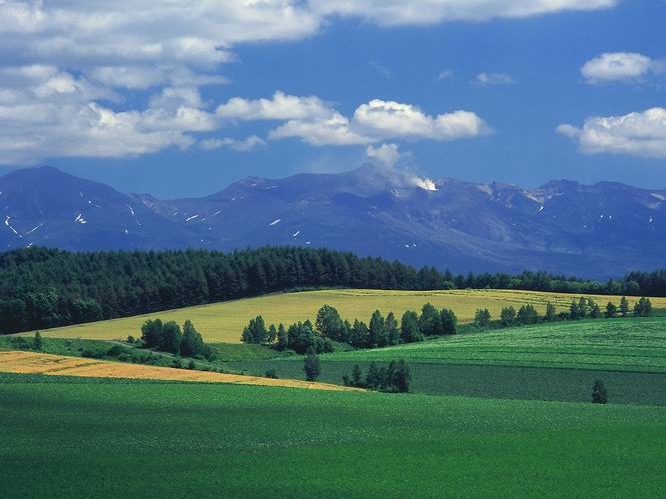 18
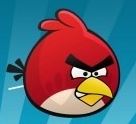 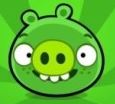 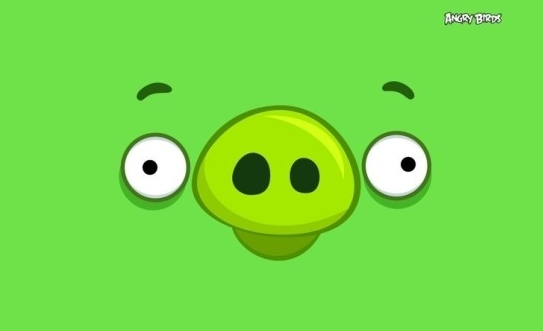 Q. D A R E
     B K O O S
vs
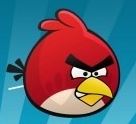 Read books.
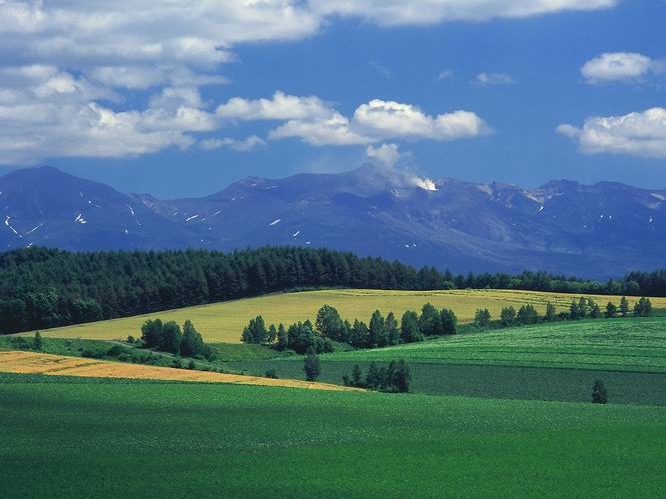 6
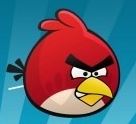 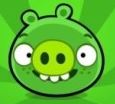 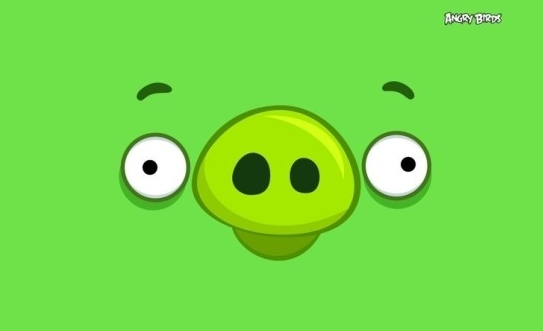 Q. sport/ baseball / is / My favorite / .
vs
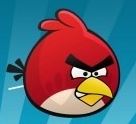 My favorite sport is base ball.
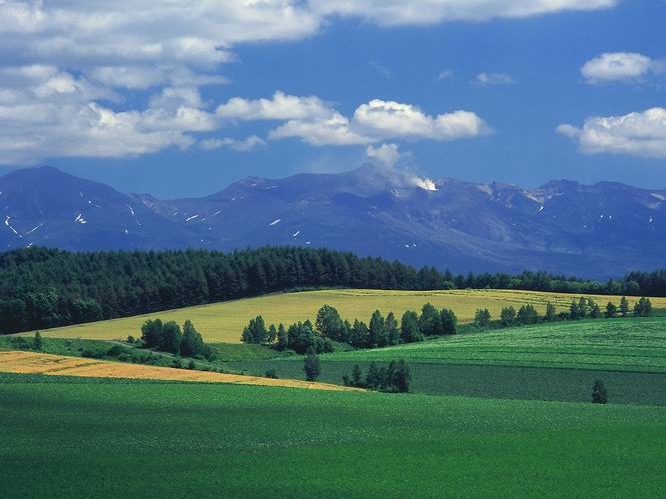 4
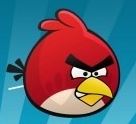 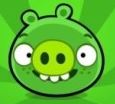 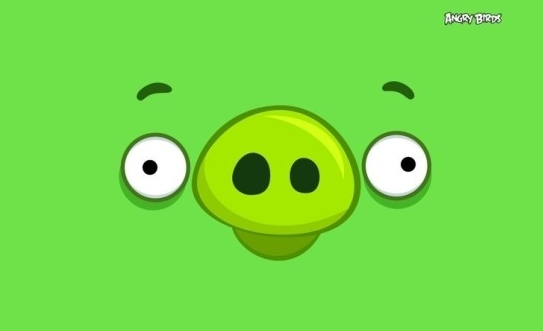 Q. like / I / baseball / playing / .
vs
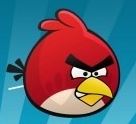 I like playing baseball.
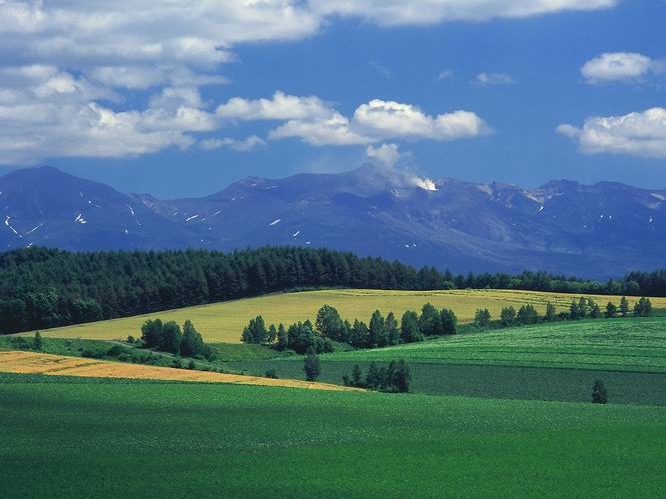 6
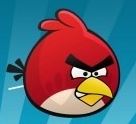 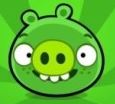 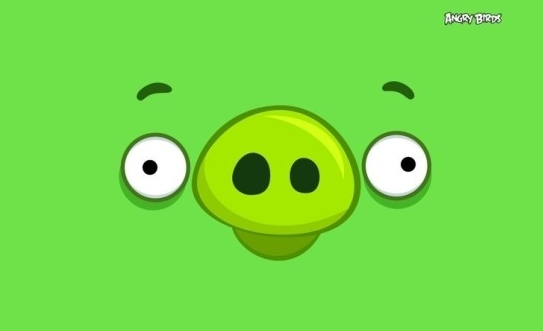 Q. subject / art / 
My favorite / is / .
vs
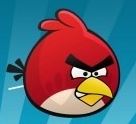 My favorite subject is art.
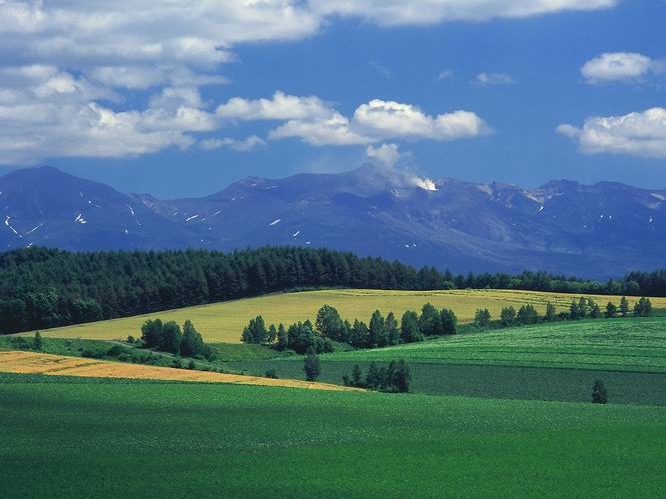 5
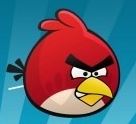 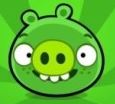 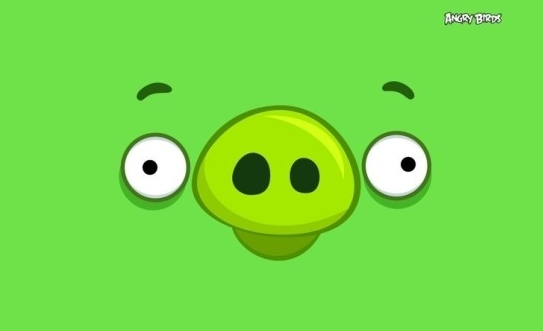 Q. drawing / I / pictures / like / .
vs
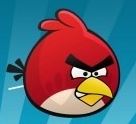 I like drawing pictures.
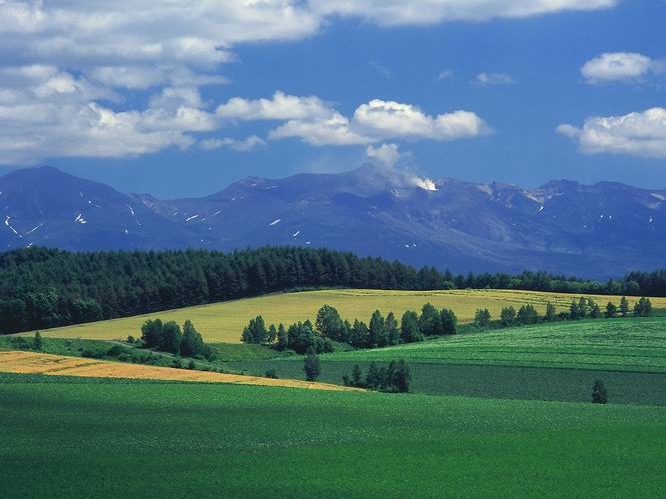 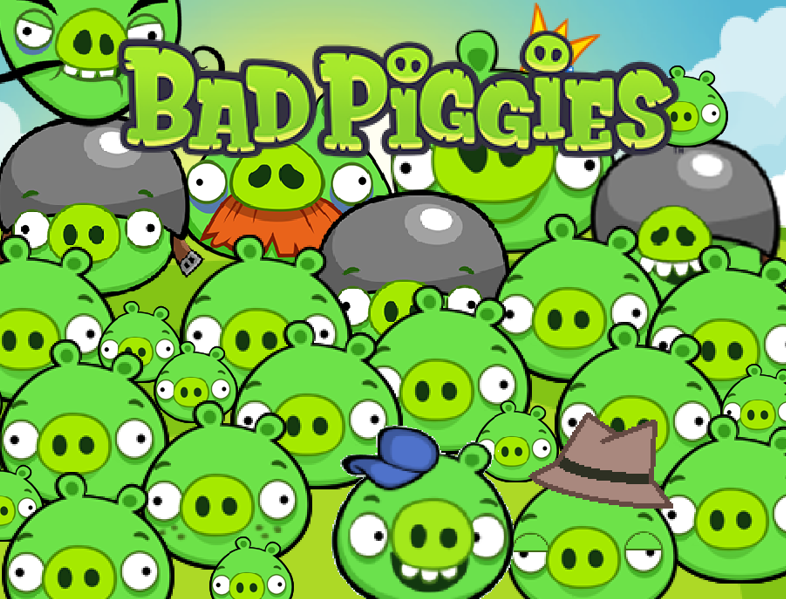 !!!!!
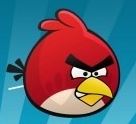 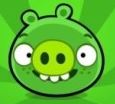 돼지들의 역습!!!
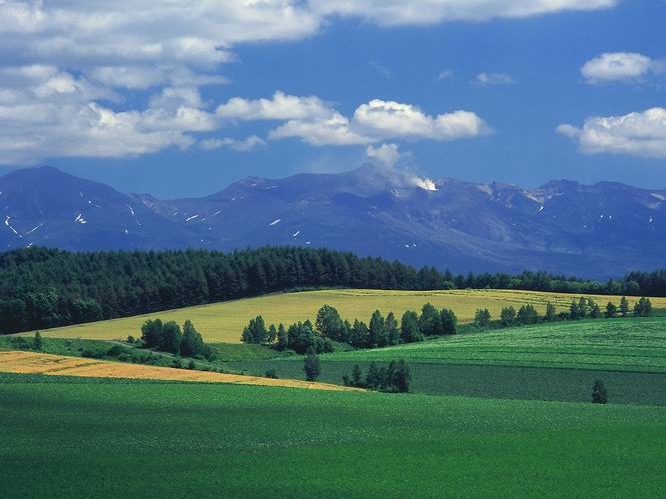 14
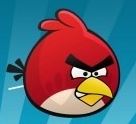 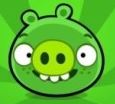 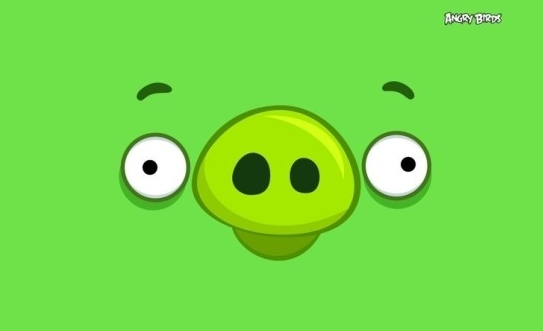 Q. I like _________ games.
vs
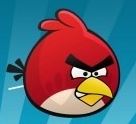 Playing
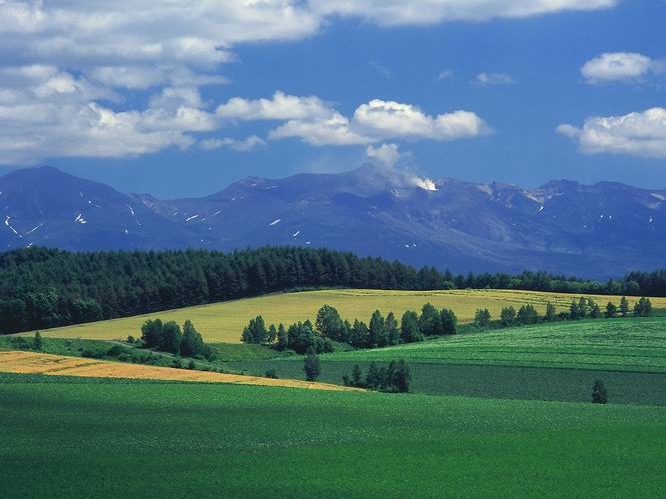 4
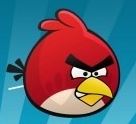 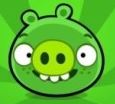 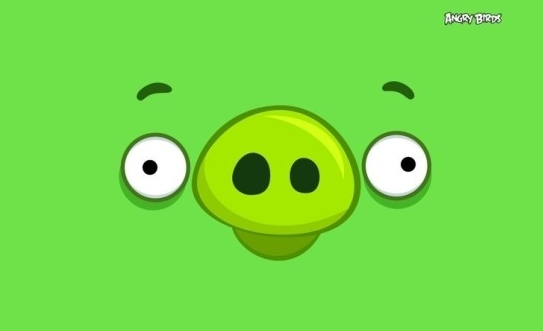 Q. My favorite subject is music. 
I like _________.
vs
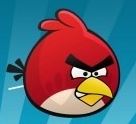 singing
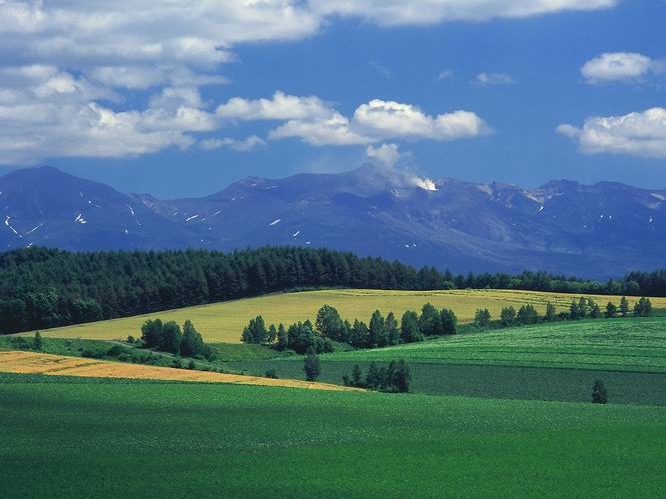 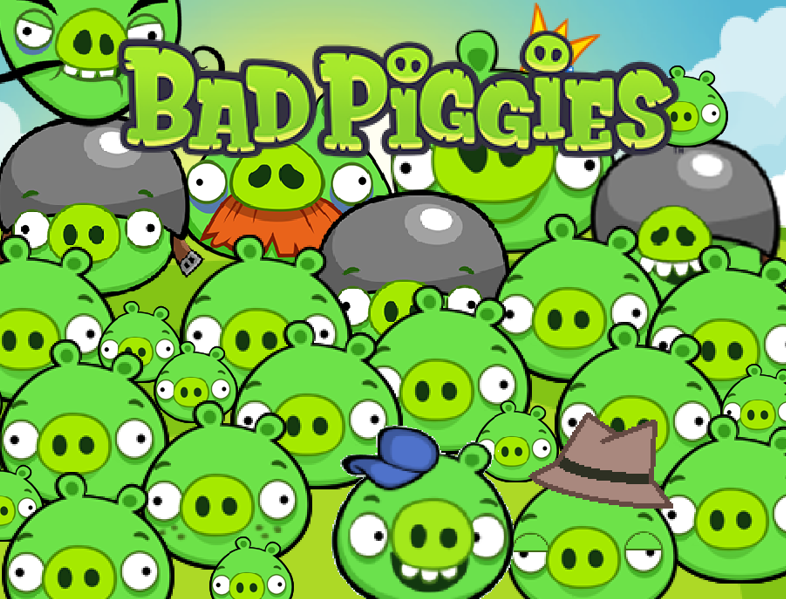 !!!!!!
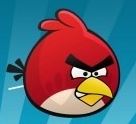 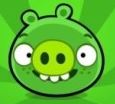 돼지들의 역습!!!
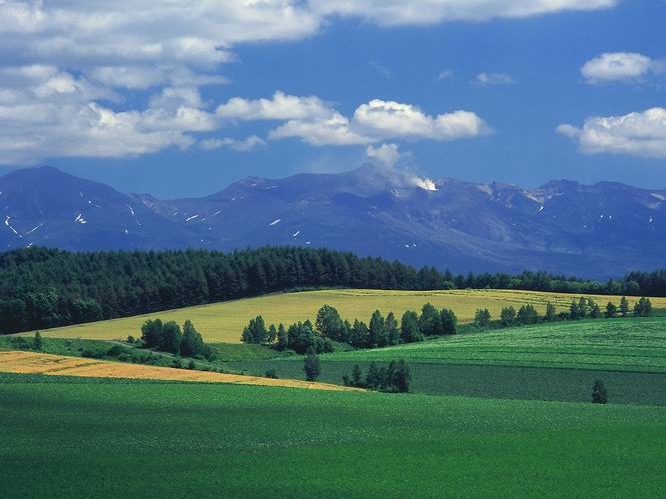 12
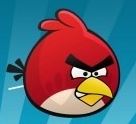 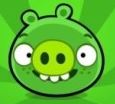 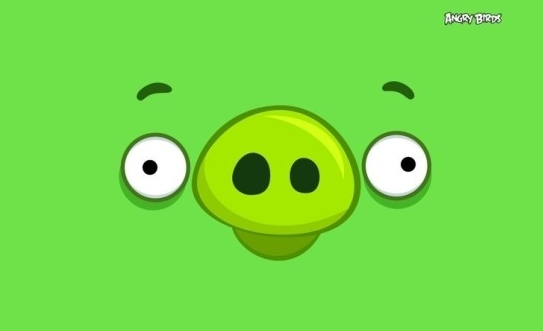 Q. My favorite subject is art. 
I like ______ pictures.
vs
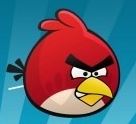 drawing
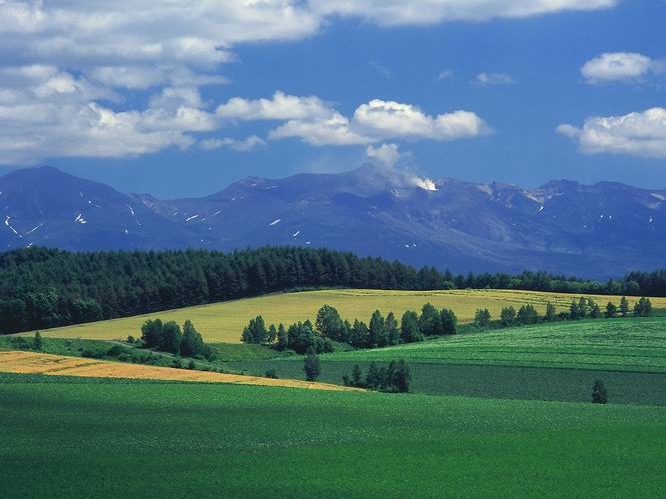 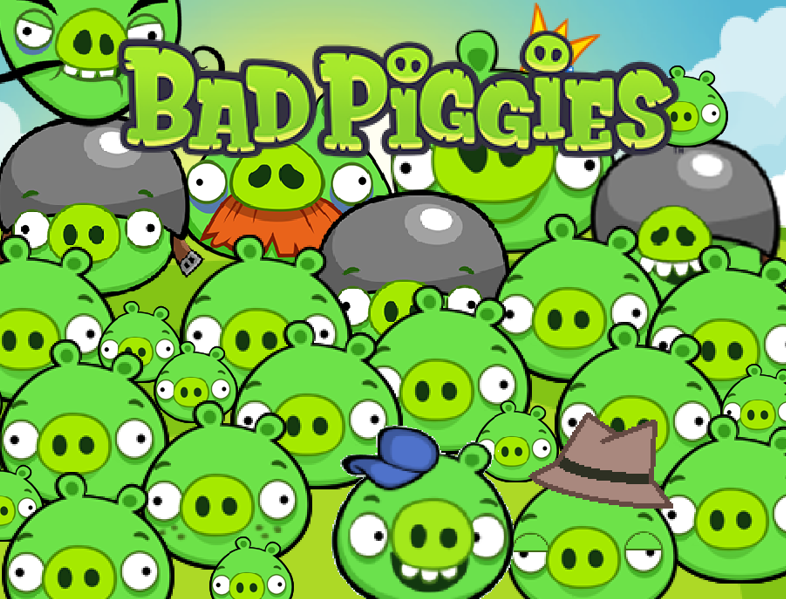 !!!!!
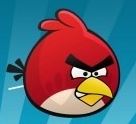 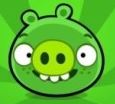 돼지들의 역습!!!
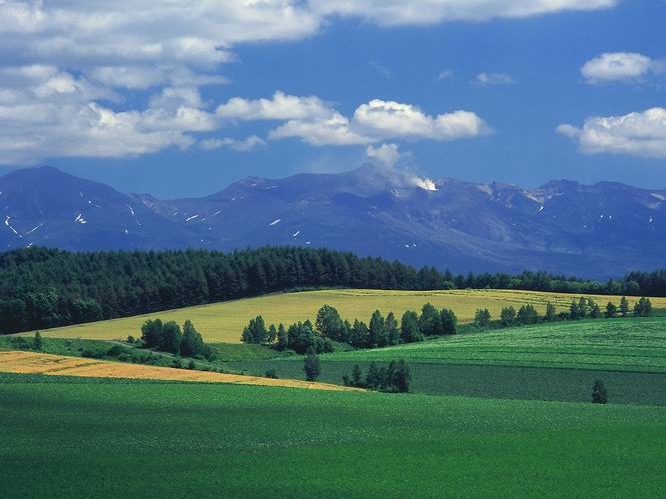 14
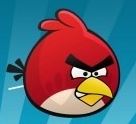 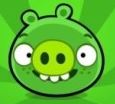